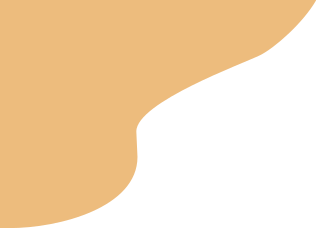 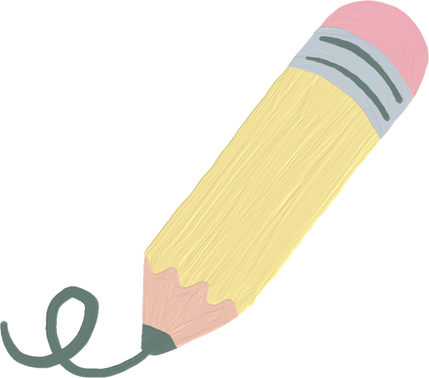 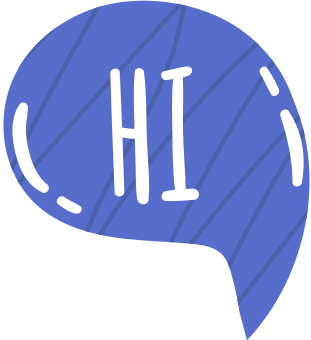 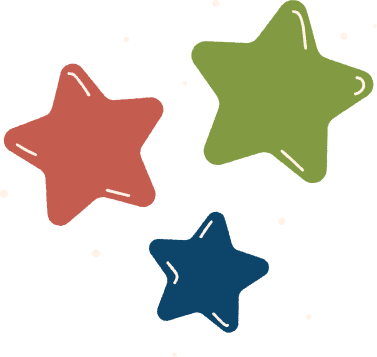 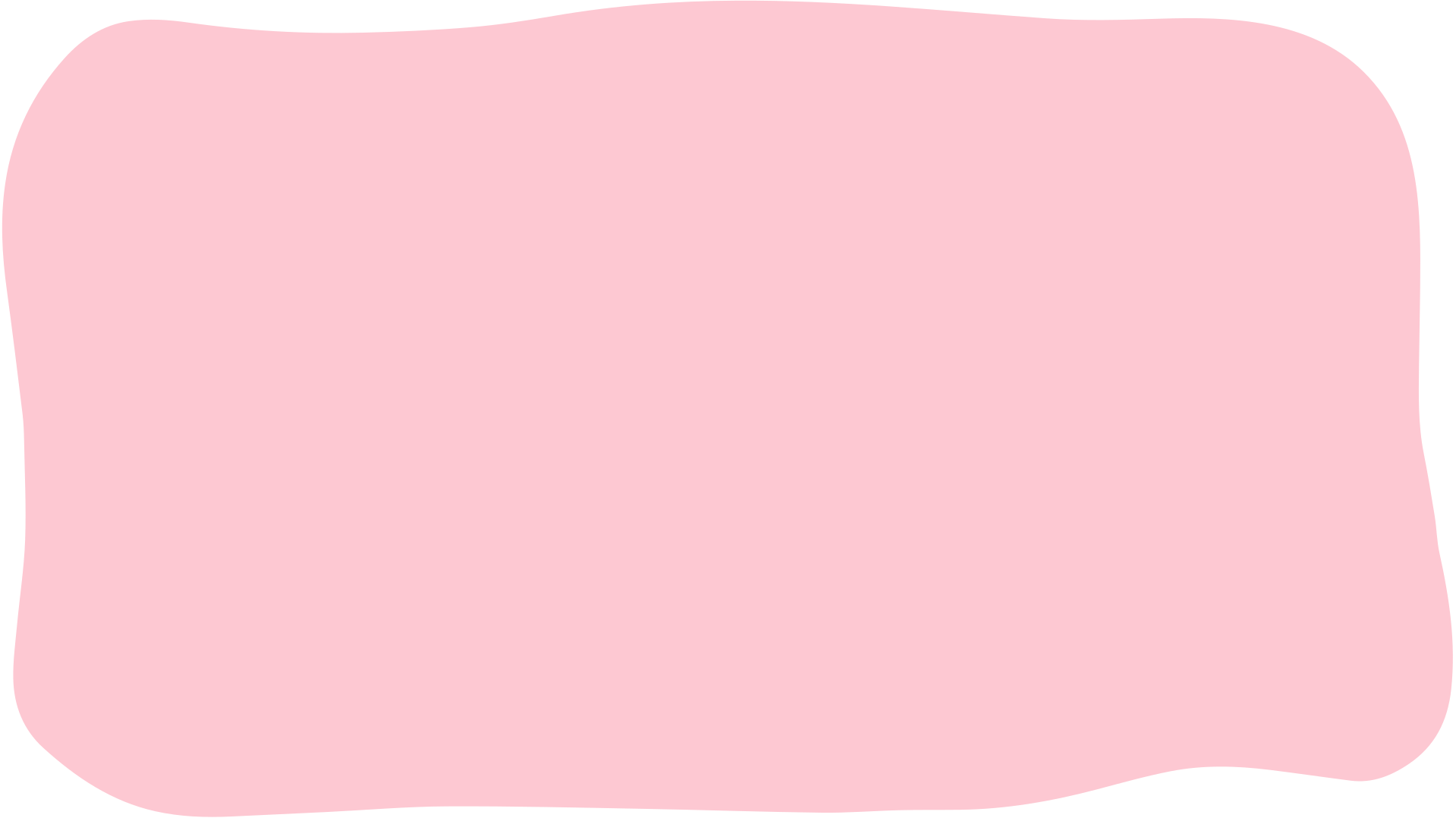 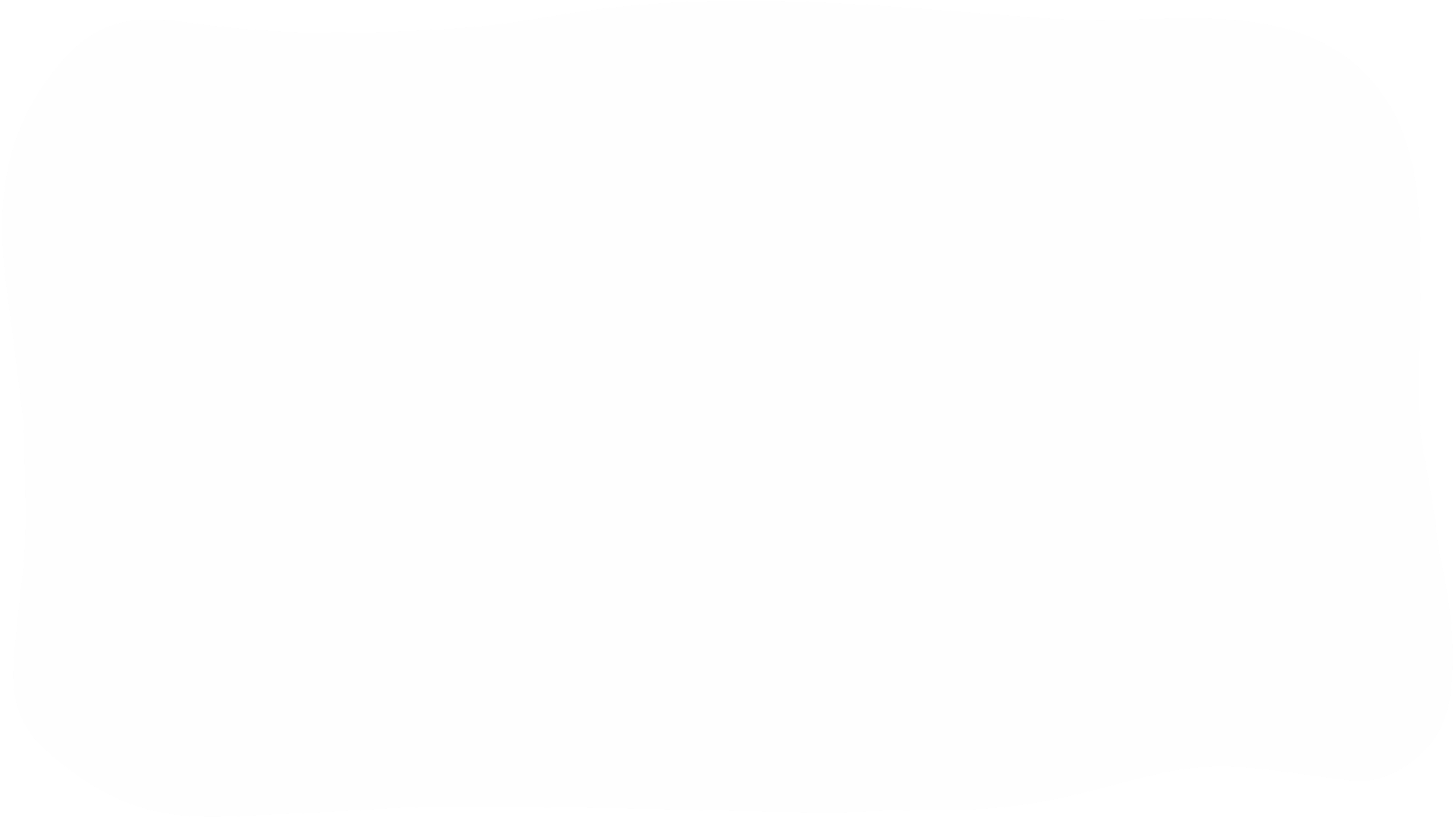 CHÀO MỪNG CÁC EM ĐẾN VỚI BUỔI HỌC NGÀY HÔM NAY
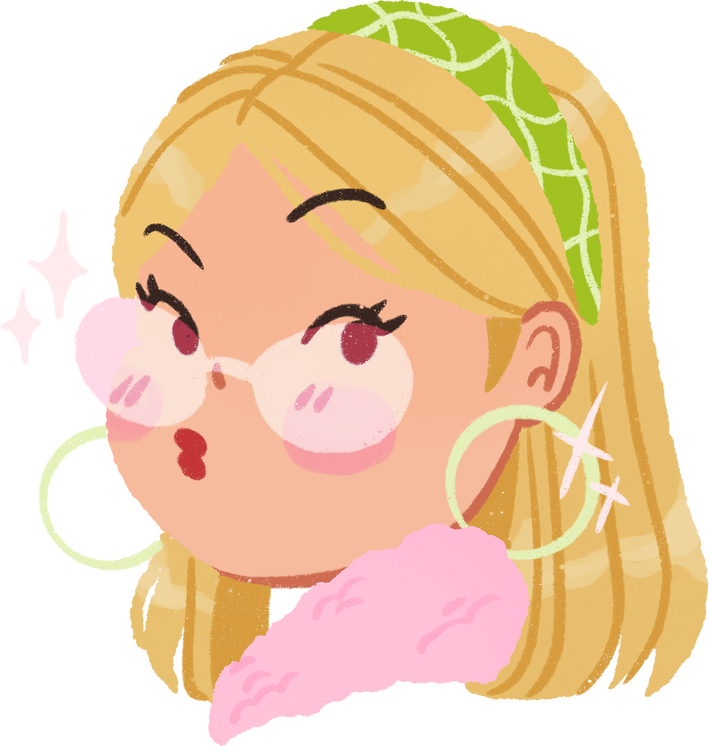 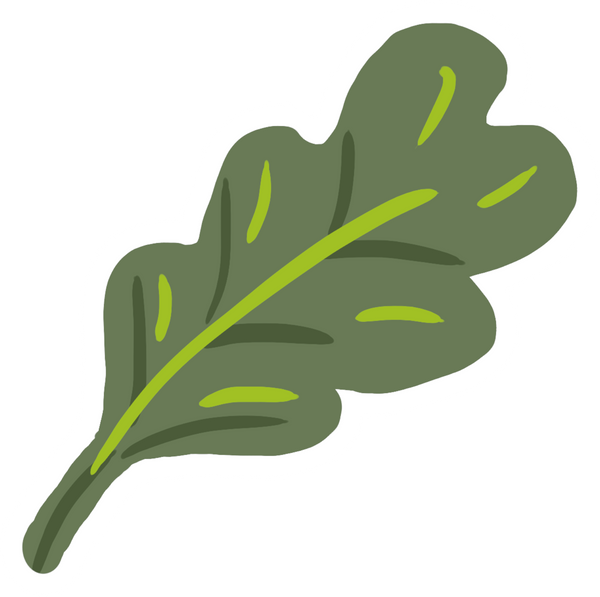 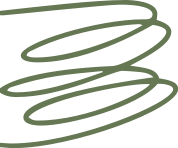 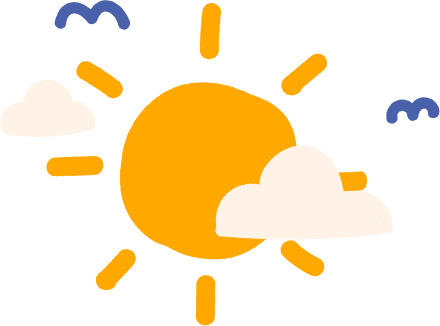 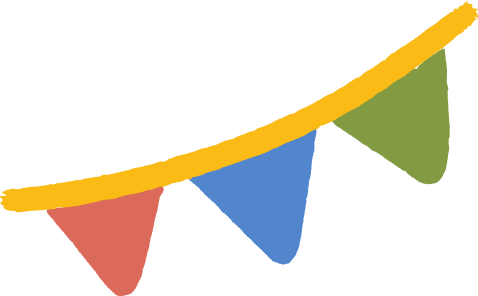 KHỞI ĐỘNG
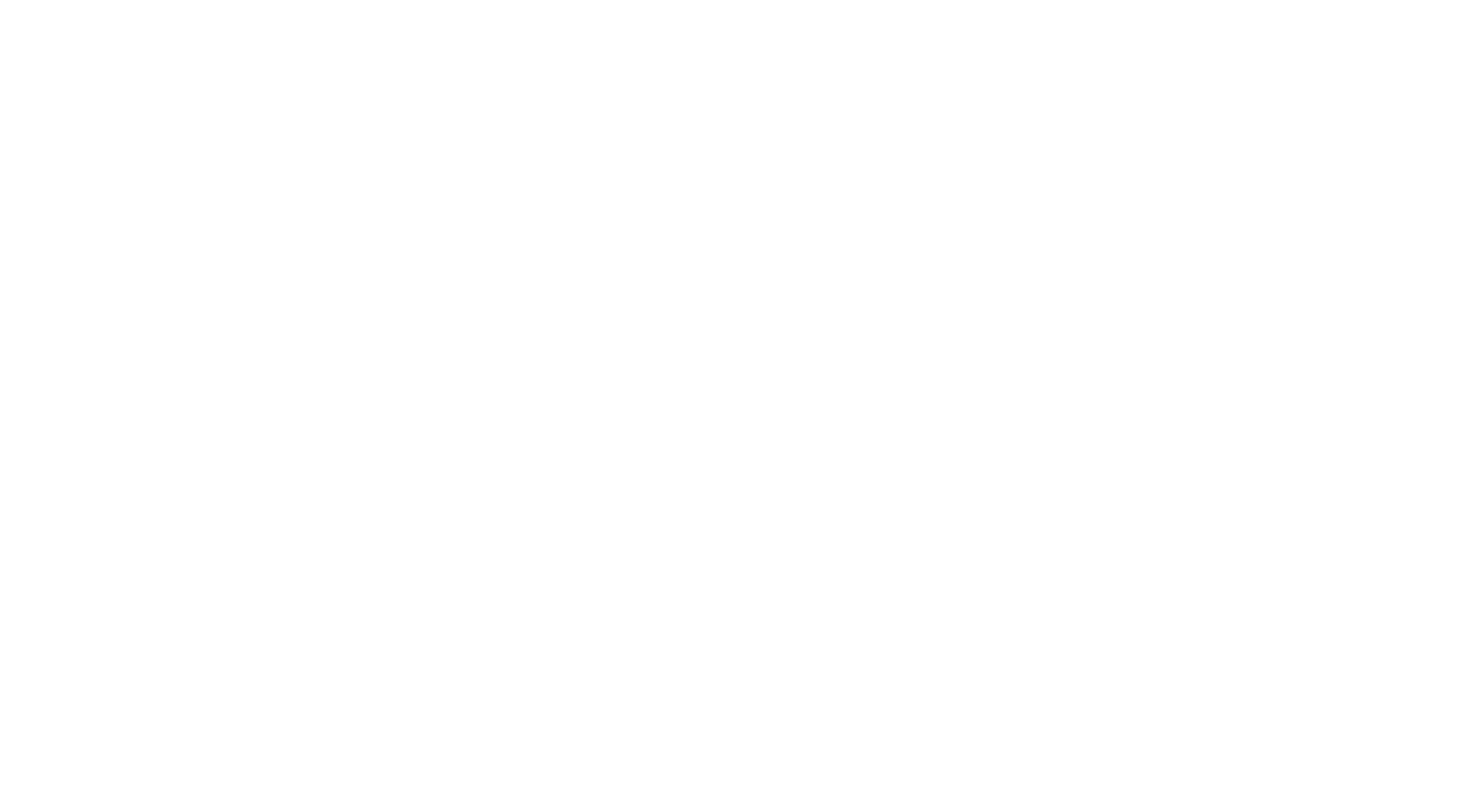 Quan sát hình ảnh tranh cổ động và trả lời câu hỏi:
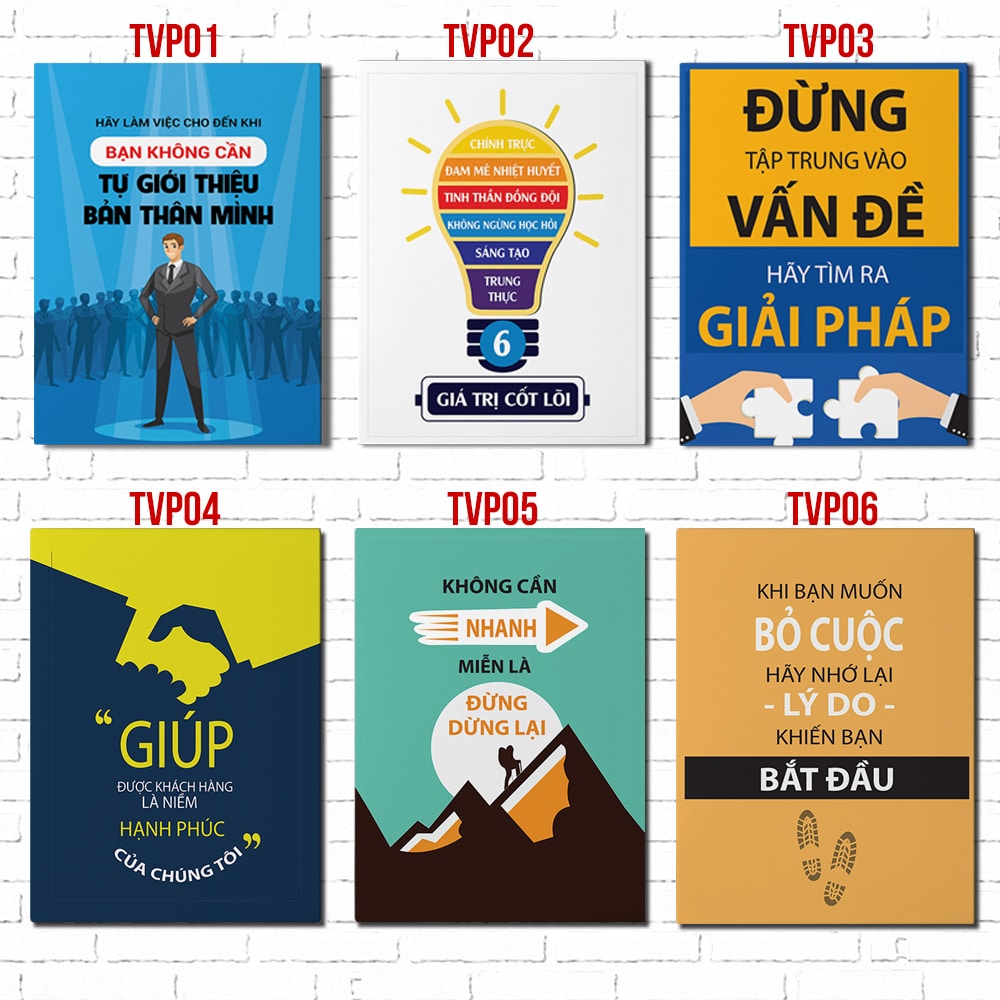 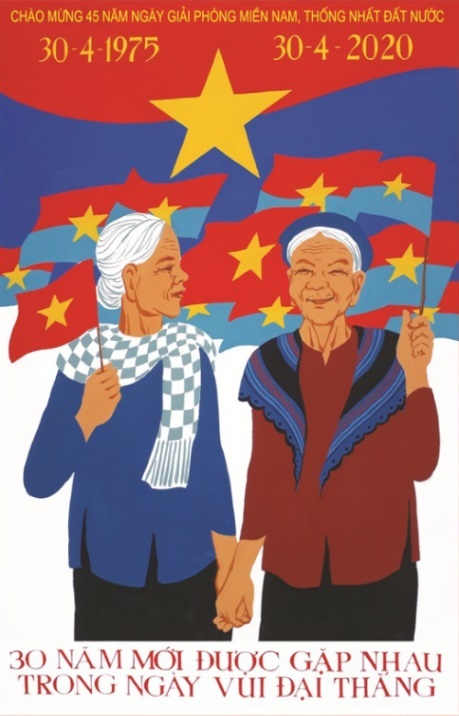 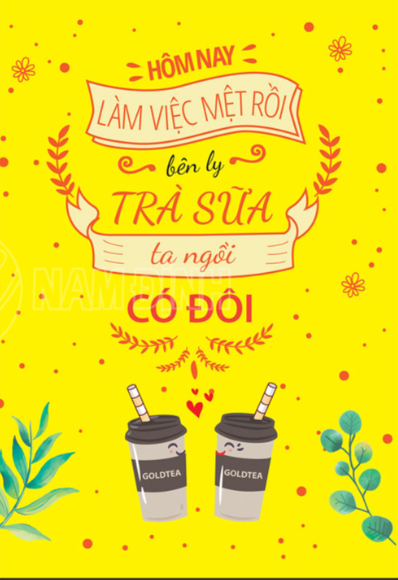 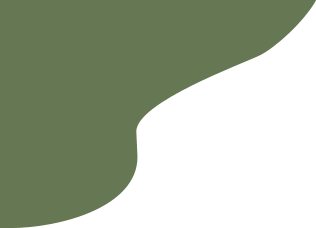 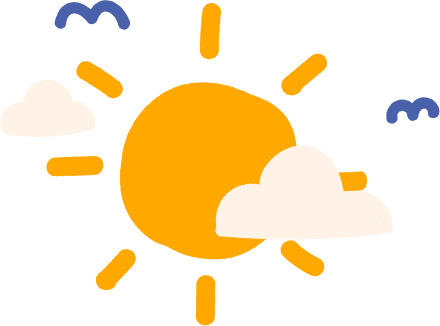 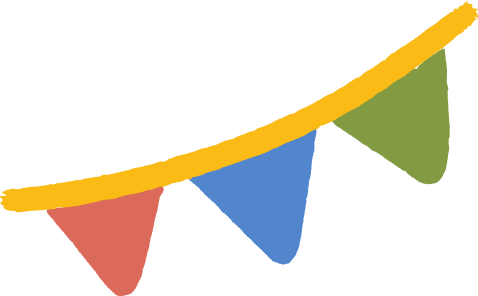 KHỞI ĐỘNG
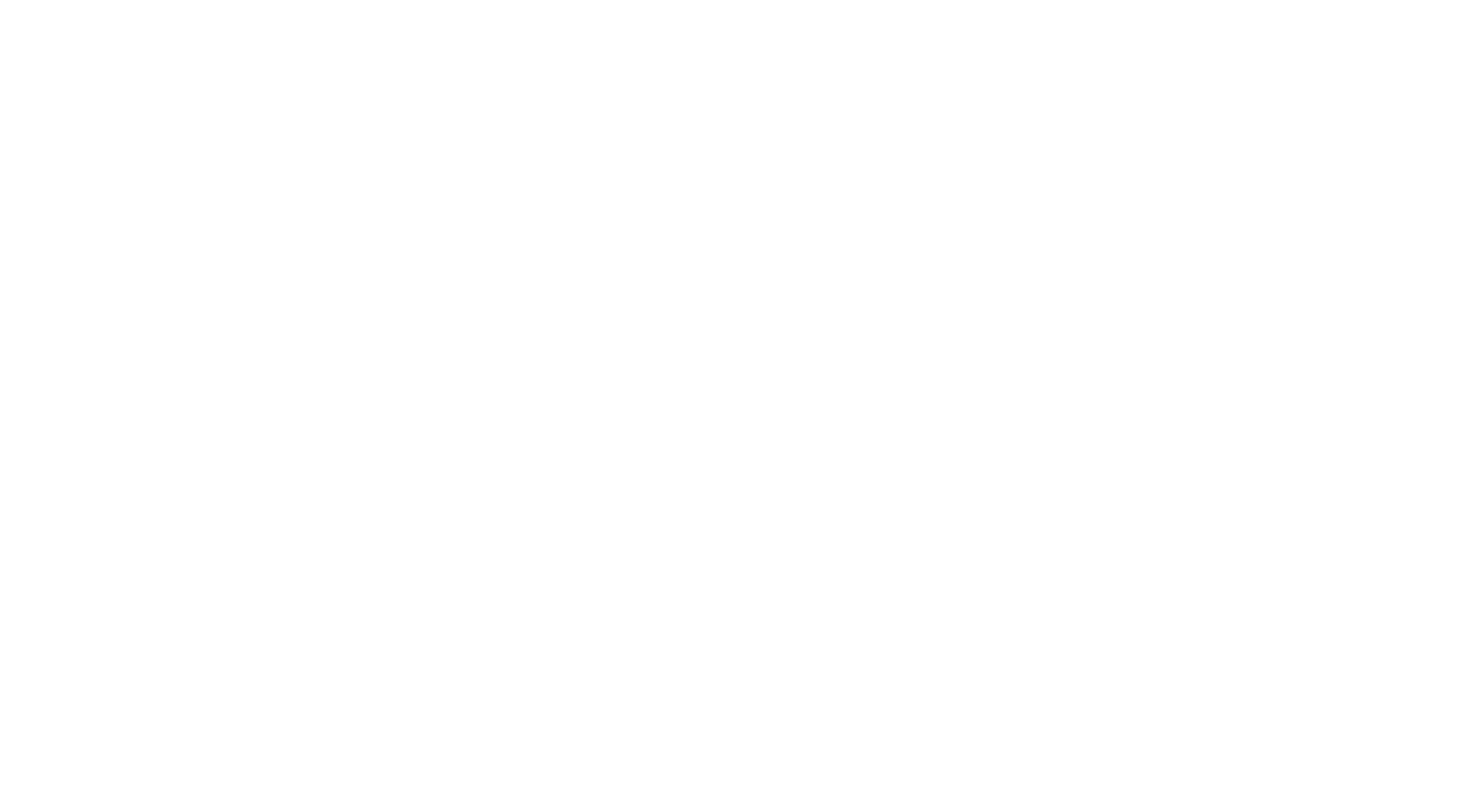 - Theo em, tranh cổ động thuộc thể loại gì?
- Trong đời sống công nghiệp hóa, hiện đại hóa đất nước hiện nay, tranh cổ động có vai trò, ý nghĩa như thế nào?
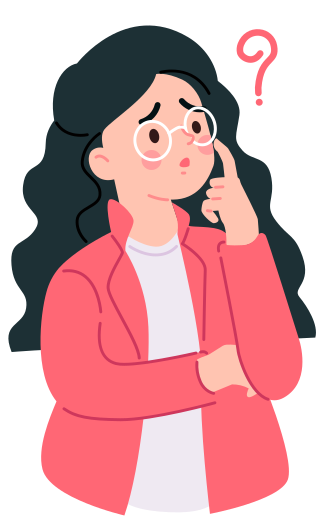 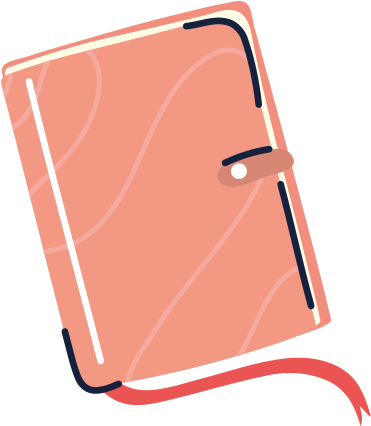 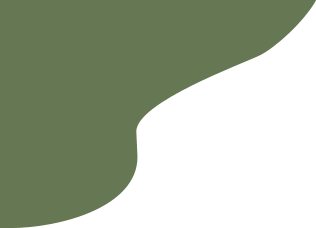 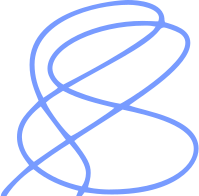 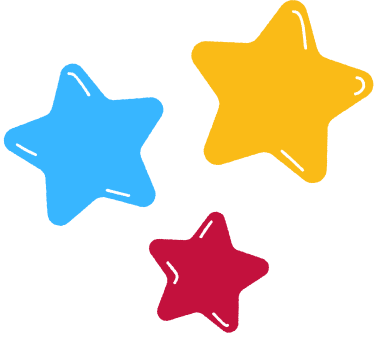 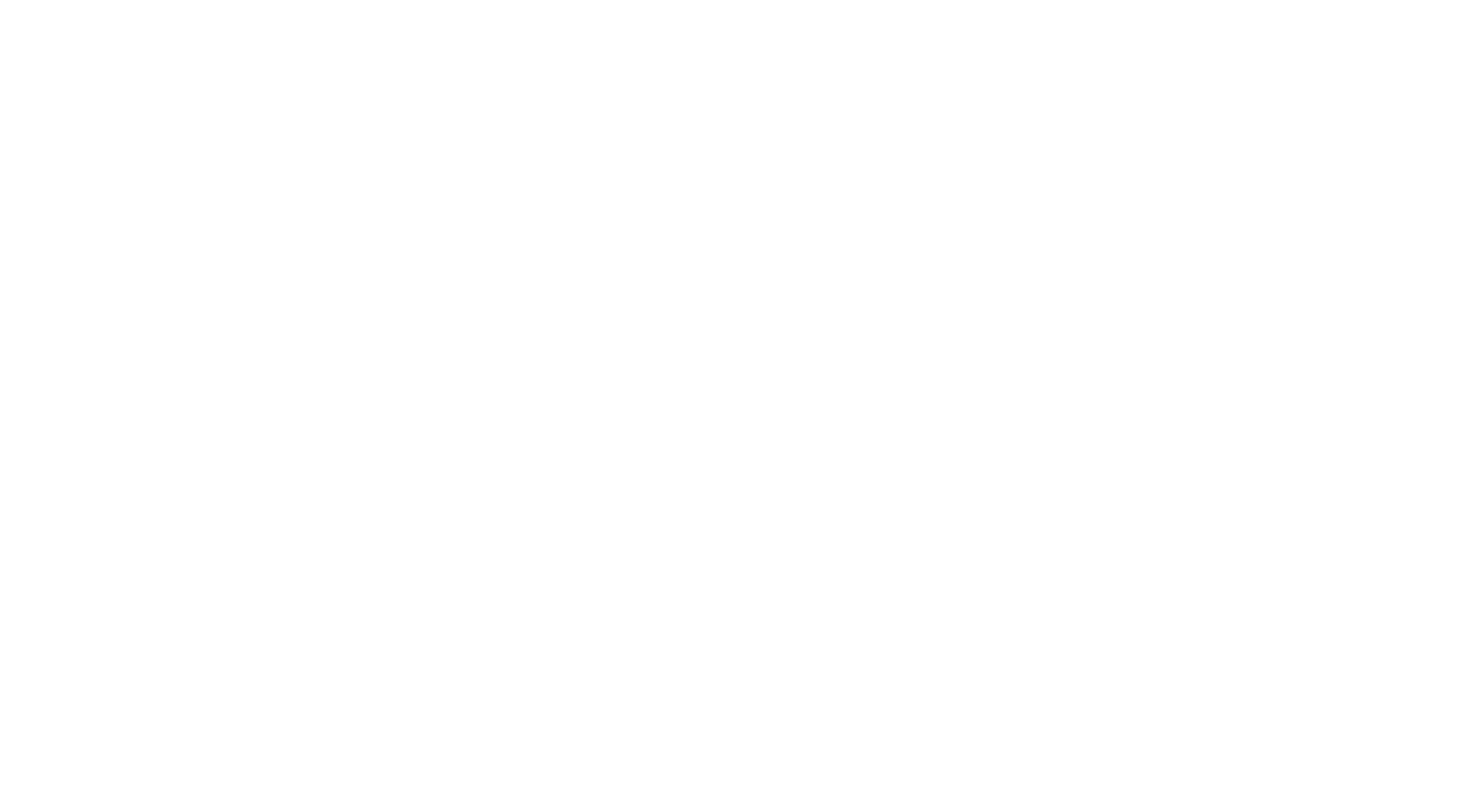 - Tranh cổ động là một trong những loại tranh thuộc thể loại nghệ thuật đồ họa.
- Ý nghĩa, vai trò của tranh cổ động trong đời sống công nghiệp hóa, hiện đại hóa đất nước hiện nay:
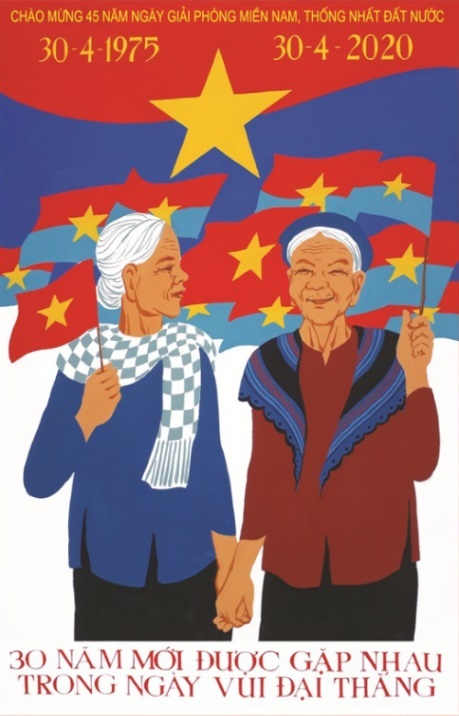 Tuyên truyền những đường lối, tư tưởng, chính sách của Đảng và Nhà nước, cổ động những hoạt động về chính trị.
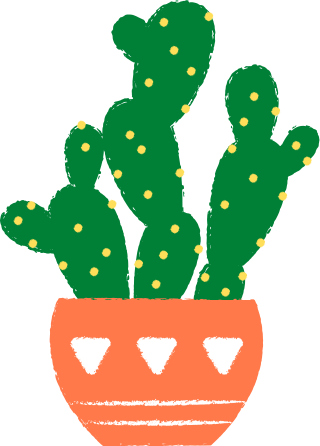 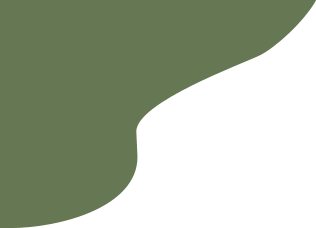 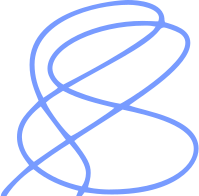 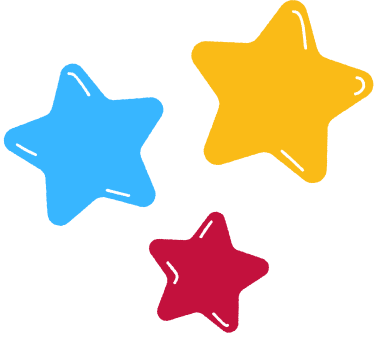 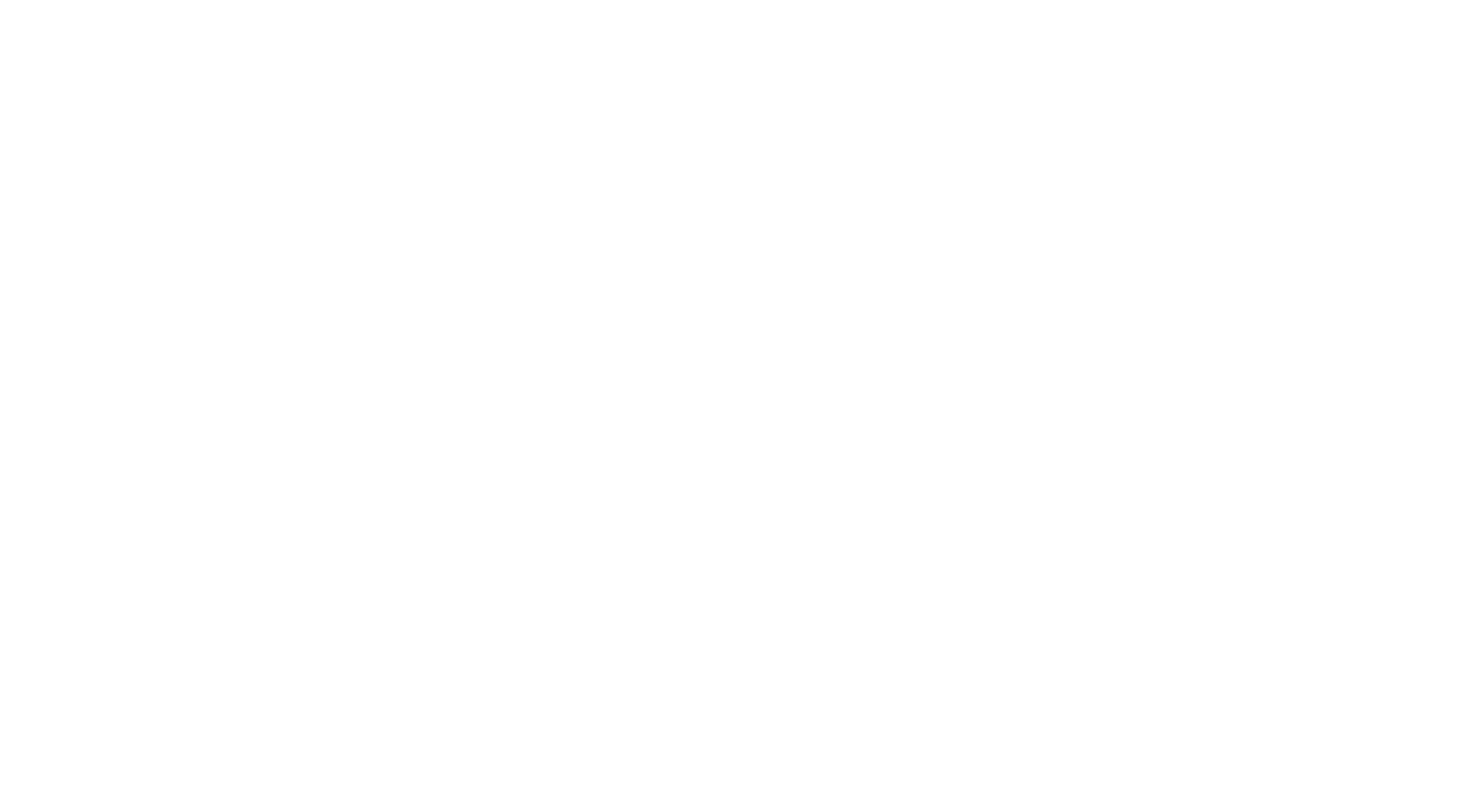 - Tranh cổ động là một trong những loại tranh thuộc thể loại nghệ thuật đồ họa.
- Ý nghĩa, vai trò của tranh cổ động trong đời sống công nghiệp hóa, hiện đại hóa đất nước hiện nay:
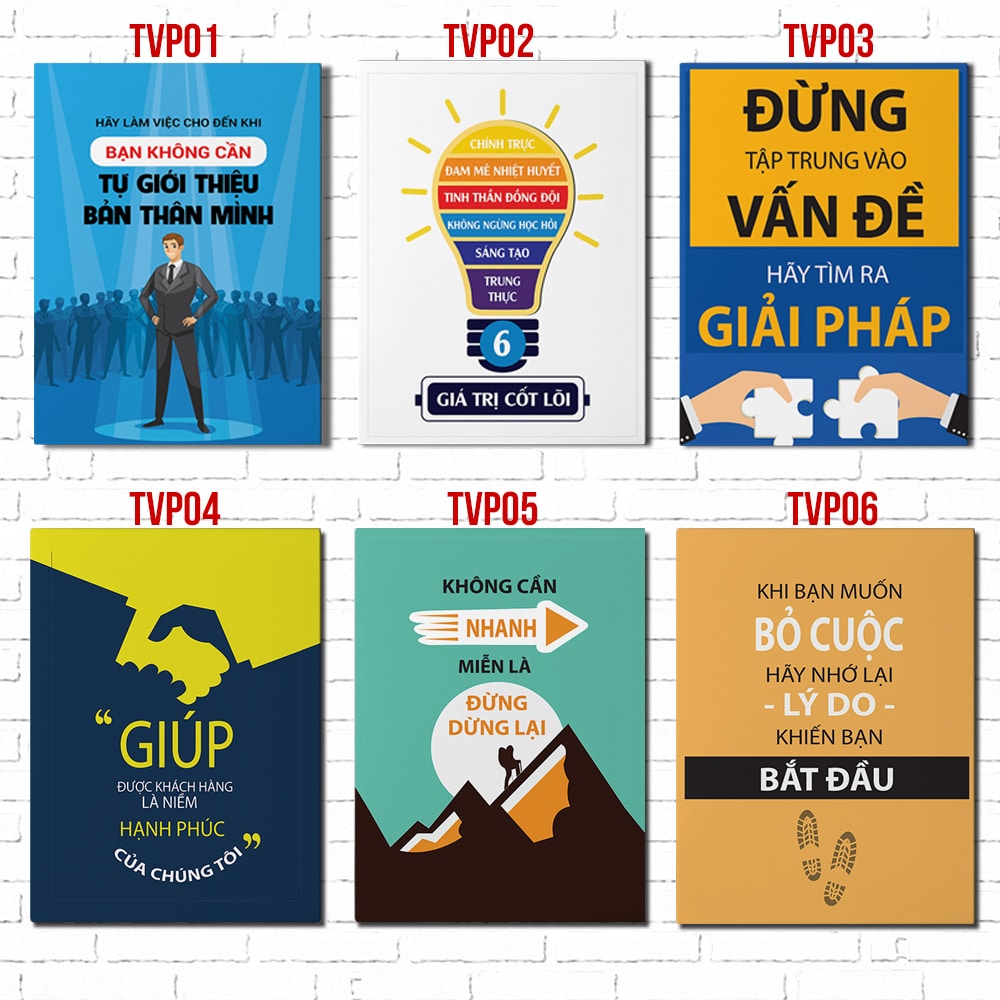 Cổ động, tuyên truyền hình ảnh doanh nghiệp, tư duy phù hợp với công ty có phong cách làm việc năng động, trẻ trung.
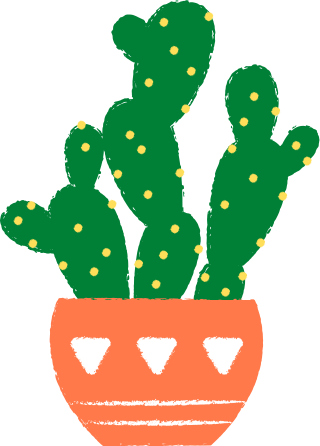 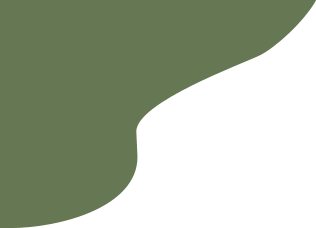 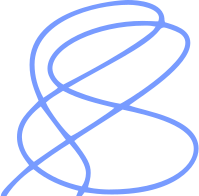 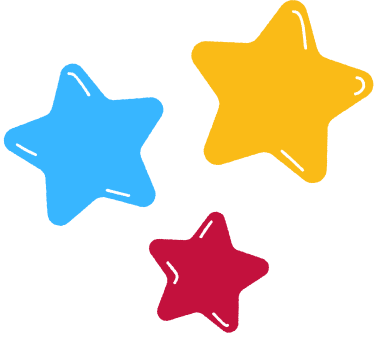 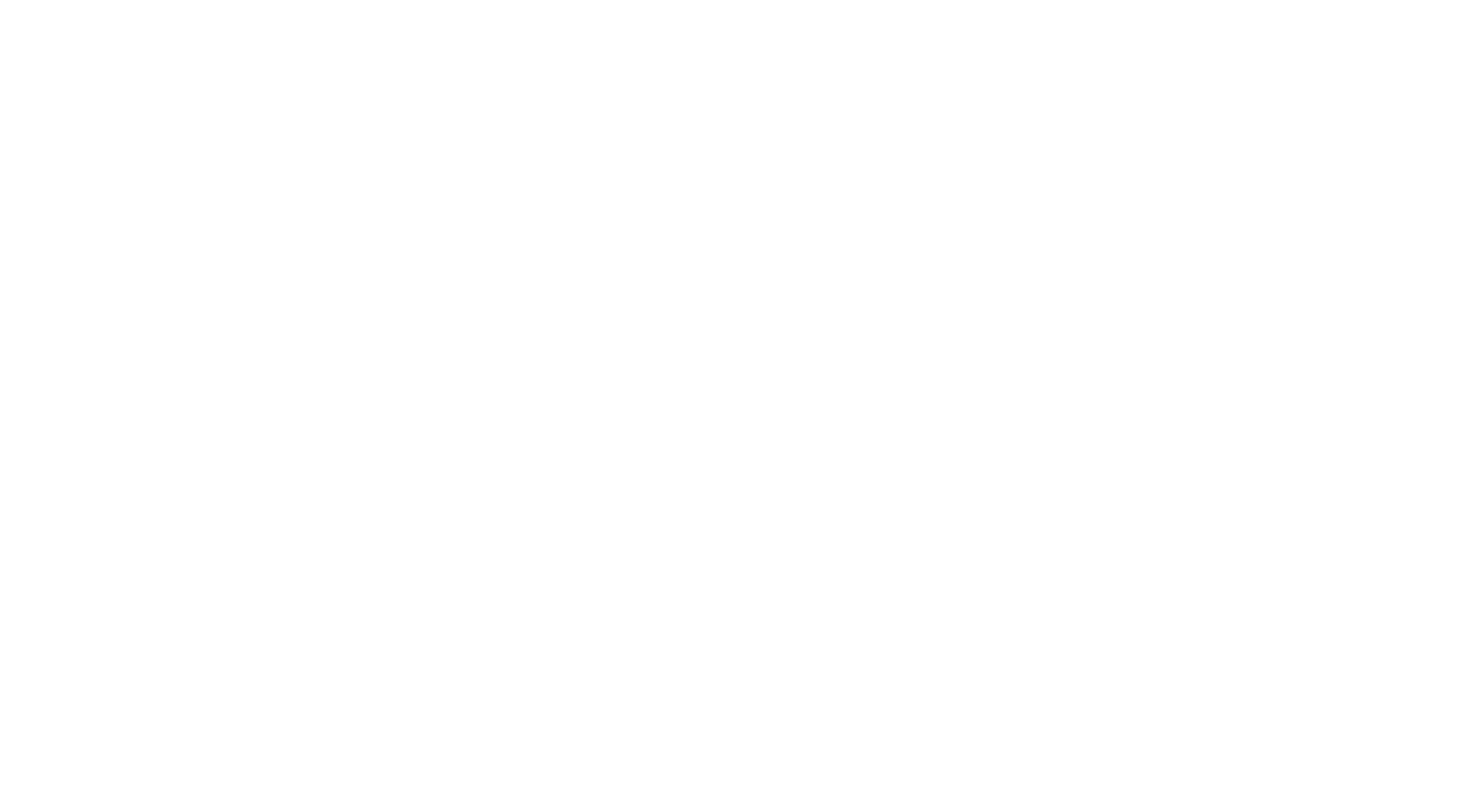 - Tranh cổ động là một trong những loại tranh thuộc thể loại nghệ thuật đồ họa.
- Ý nghĩa, vai trò của tranh cổ động trong đời sống công nghiệp hóa, hiện đại hóa đất nước hiện nay:
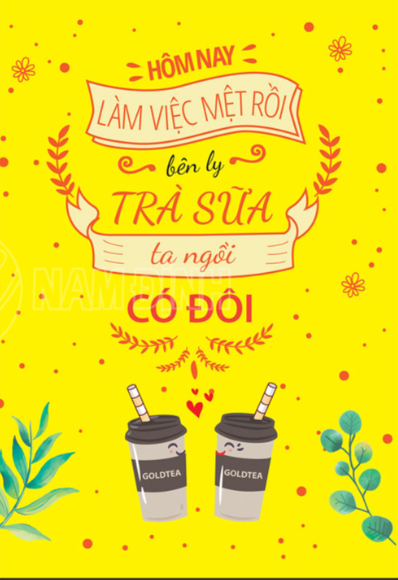 Giúp không gian nhà hàng, quán cà phê,… có điểm nhấn, tạo ấn tượng với khách hàng.
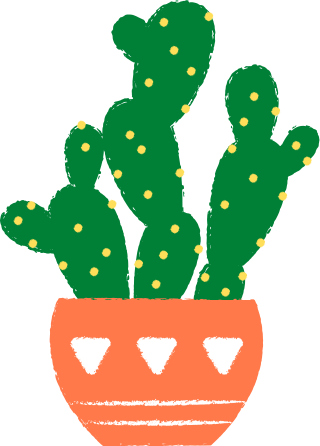 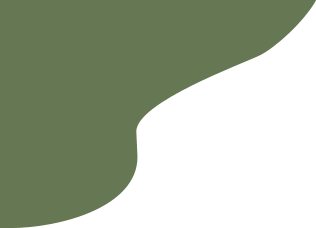 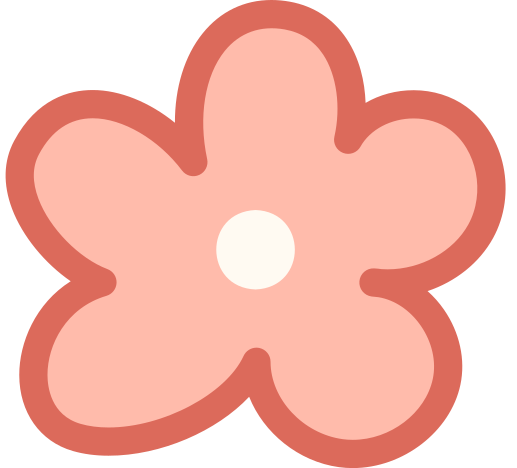 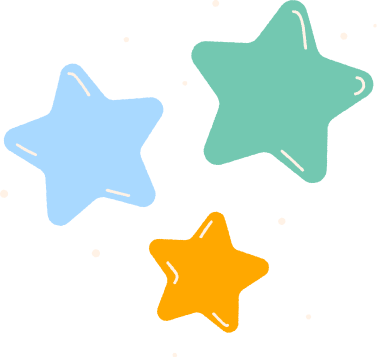 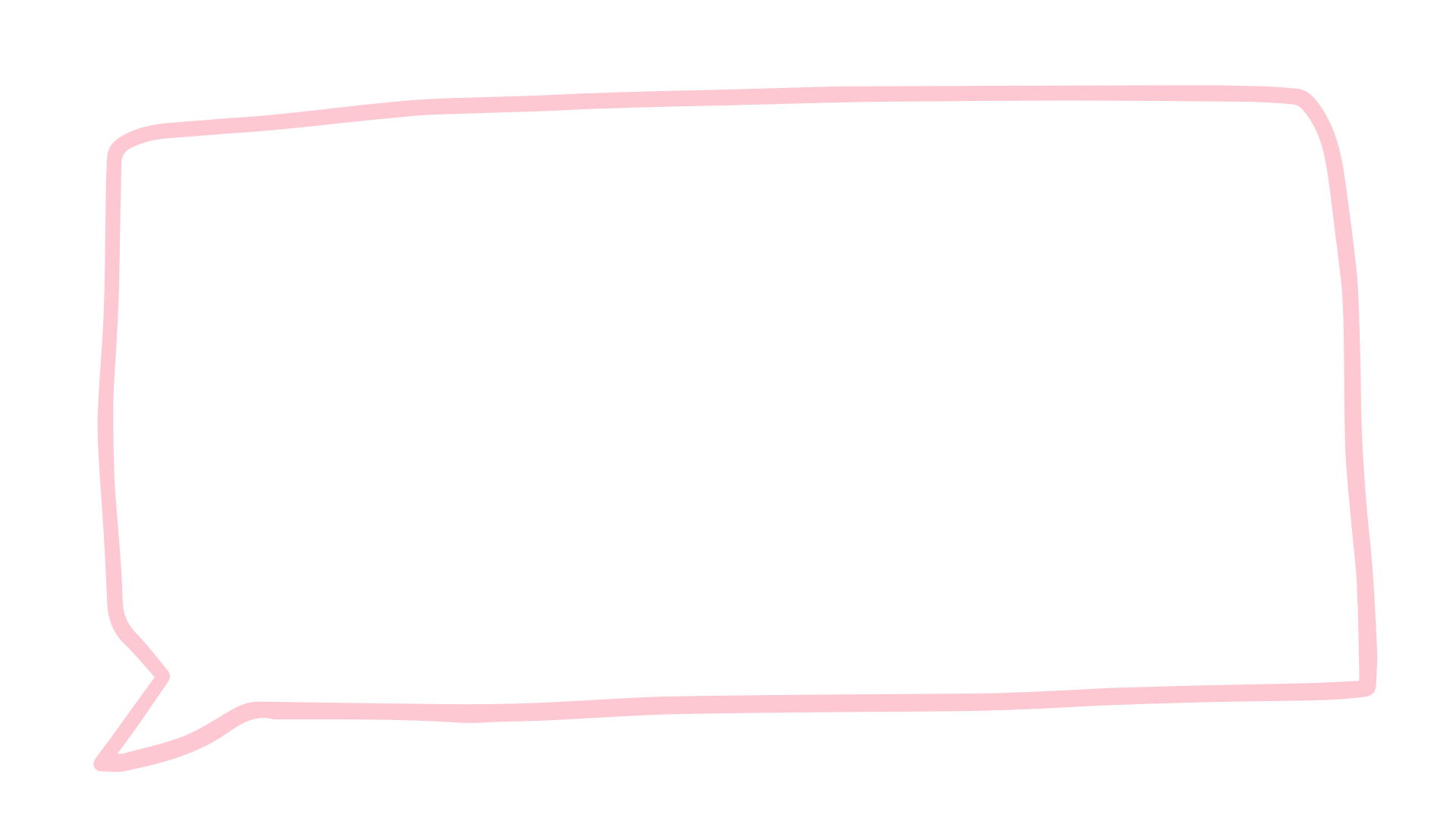 About ME
BÀI 12: TRANH CỔ ĐỘNG
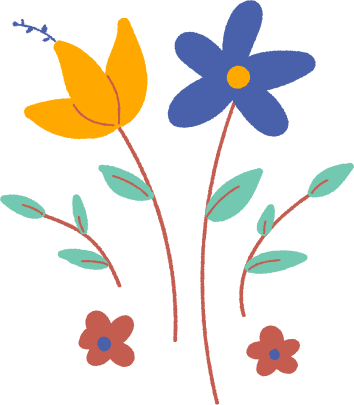 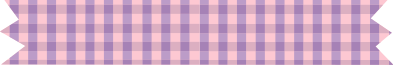 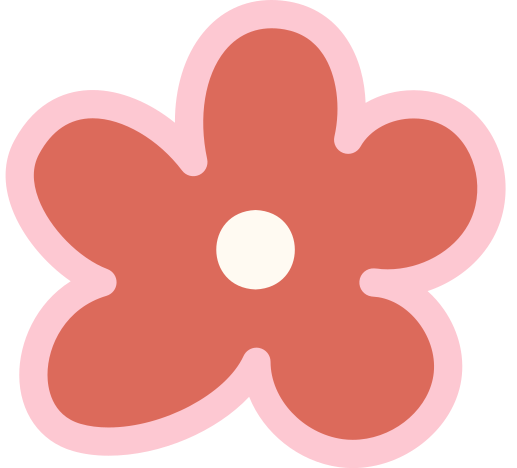 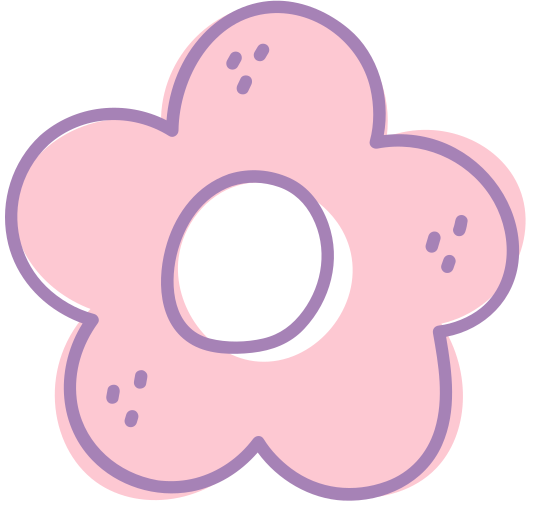 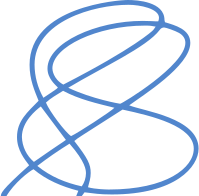 NỘI DUNG BÀI HỌC
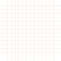 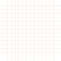 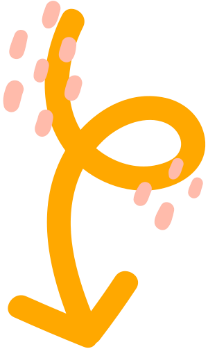 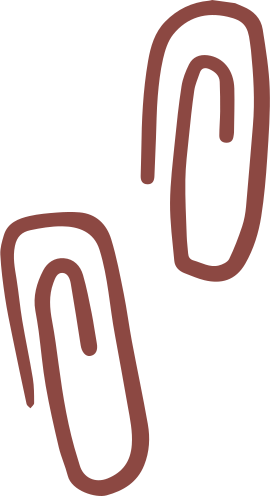 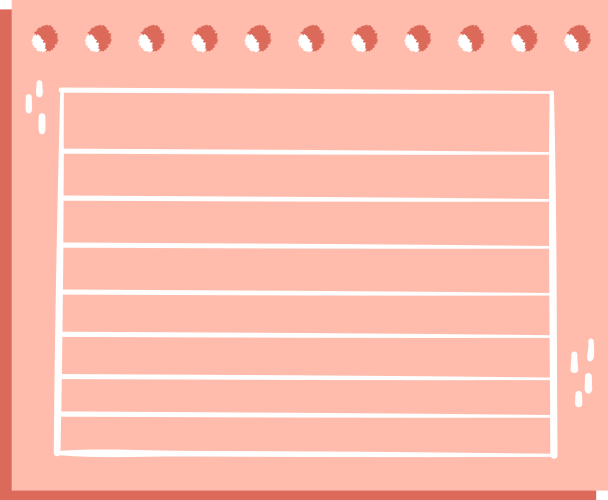 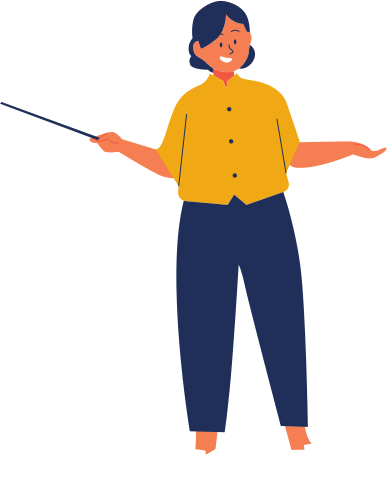 1. Quan sát
2. Thể hiện
3. Thảo luận
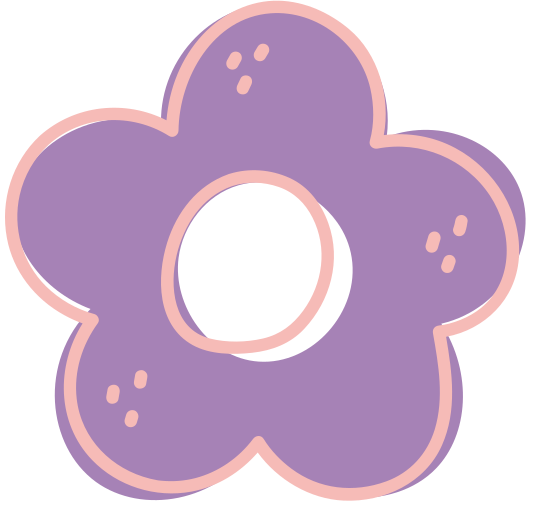 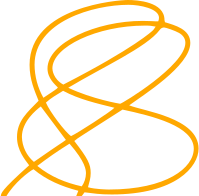 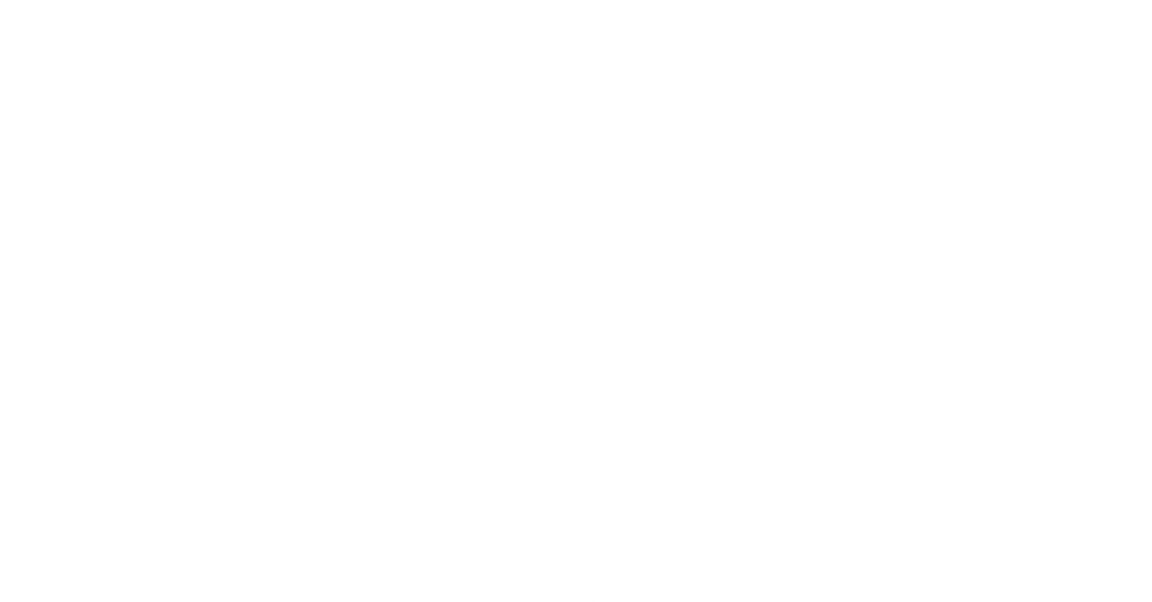 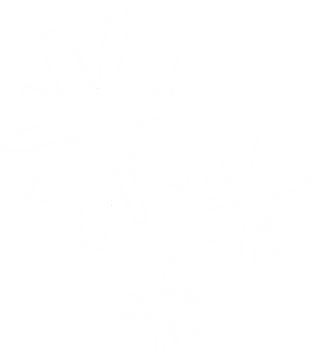 1. Quan sát
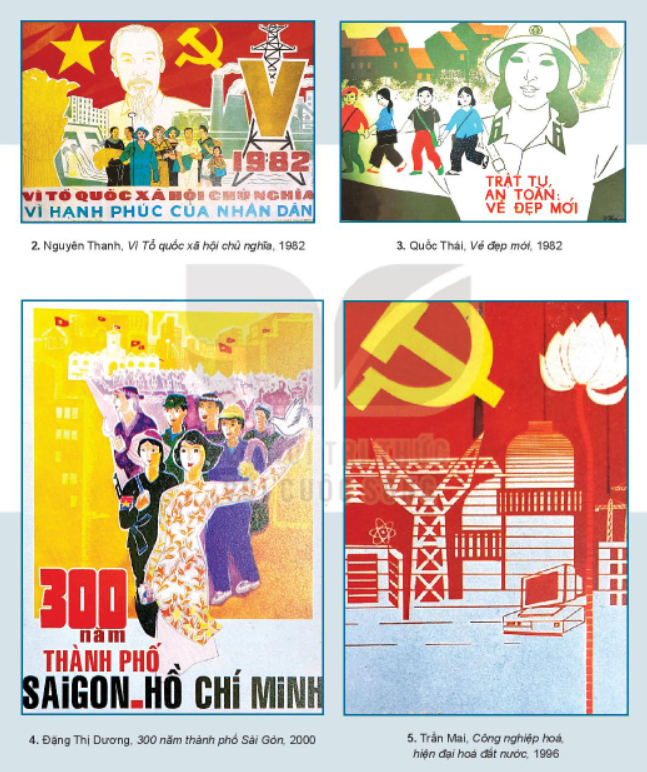 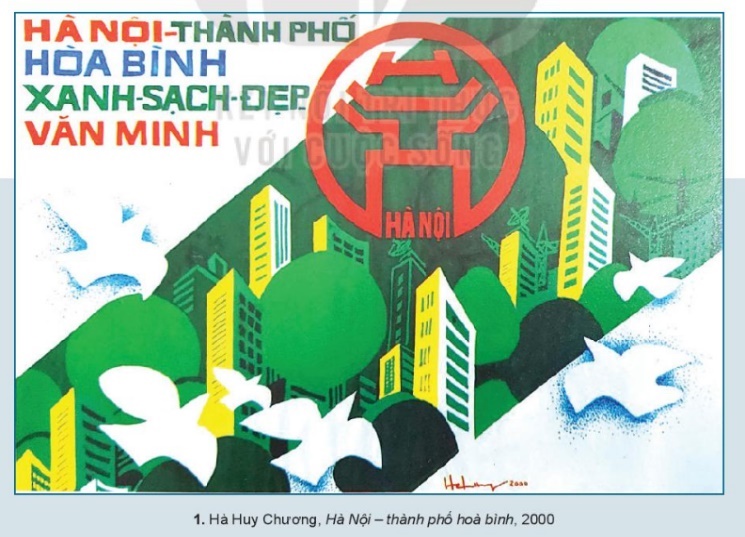 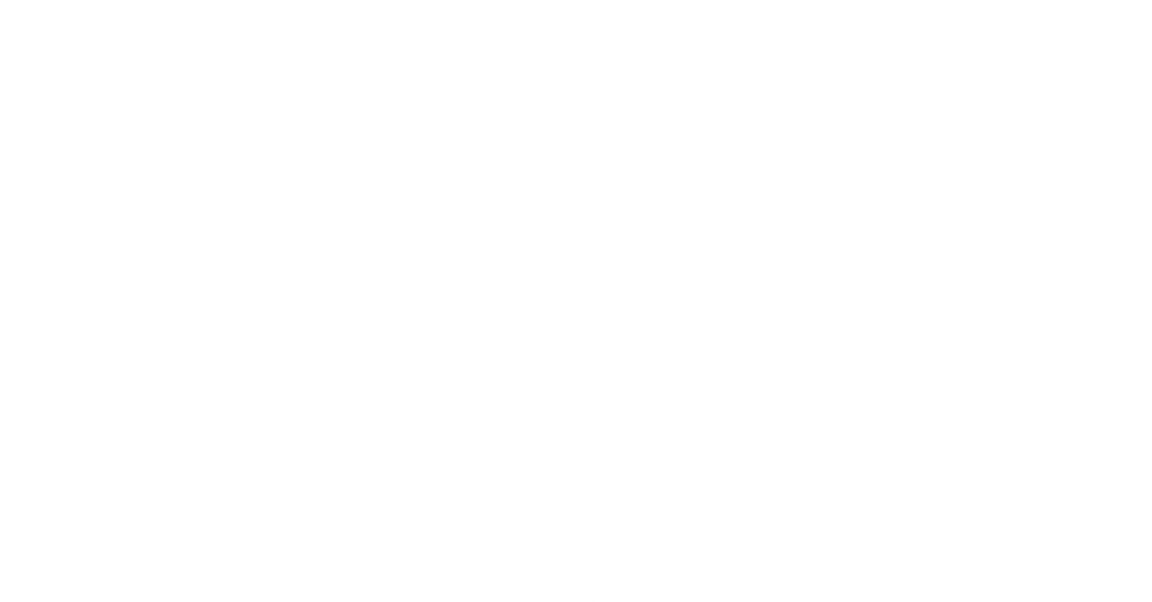 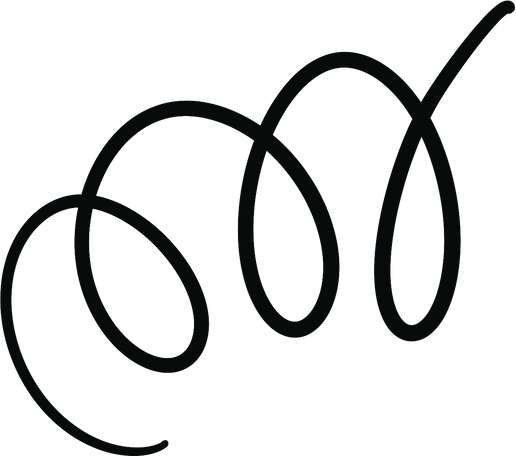 Quan sát các bức tranh cổ động và trả lời câu hỏi
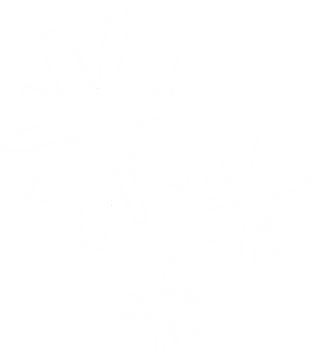 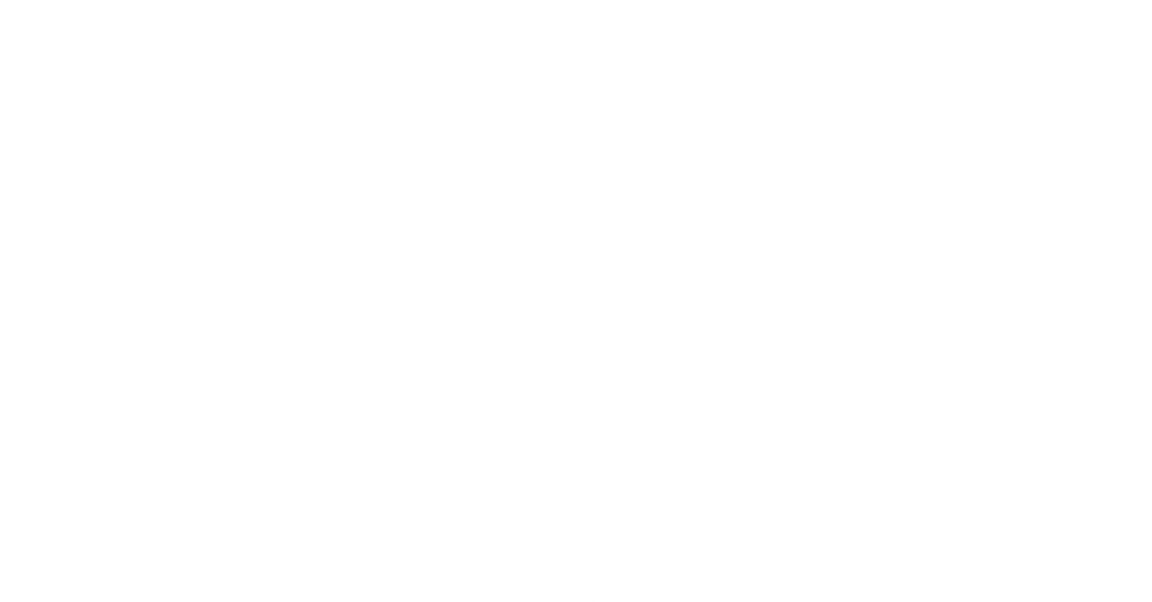 1. Quan sát
HOẠT ĐỘNG NHÓM
Hình ảnh trong tranh cổ động được thể hiện như thế nào?
Màu sắc trong tranh cổ động có đặc điểm nào?
Chữ trong tranh cổ động có nội dung gì? Nội dung chữ và hình có mỗi liên hệ như thế nào?
Hình thức thể hiện tạo hình ngôi nhà là gì? (mảng bẹt, vờn khối,…).
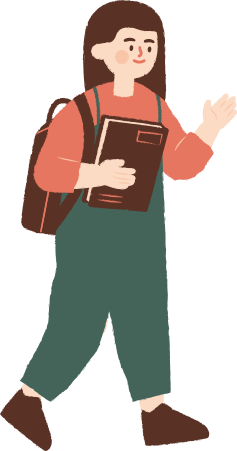 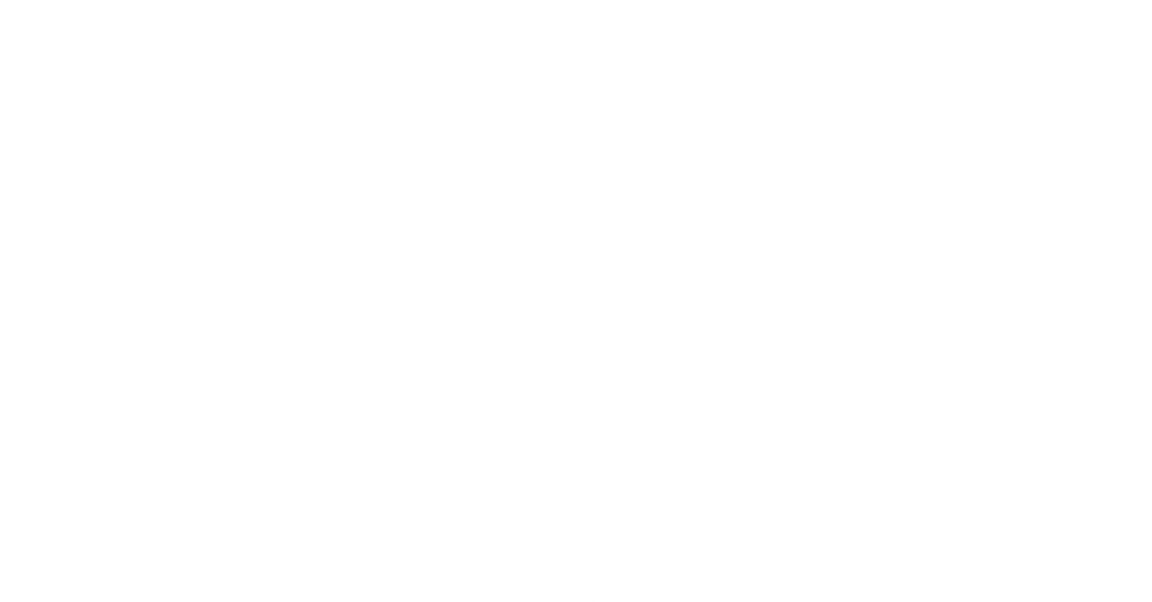 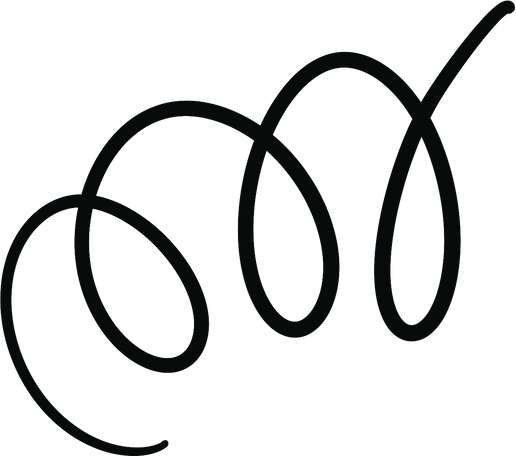 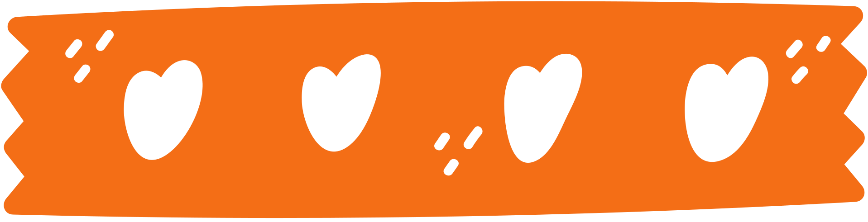 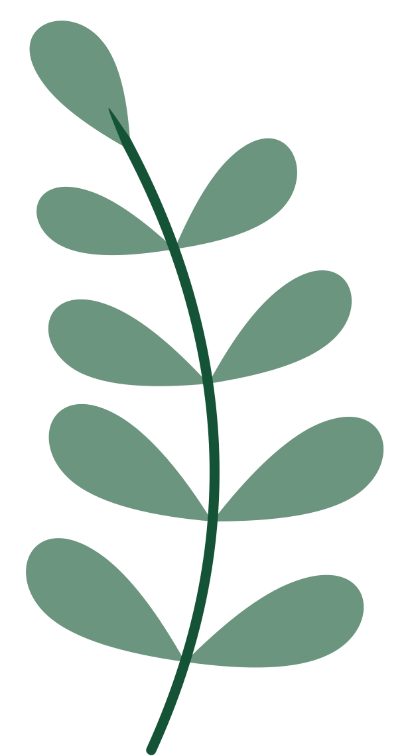 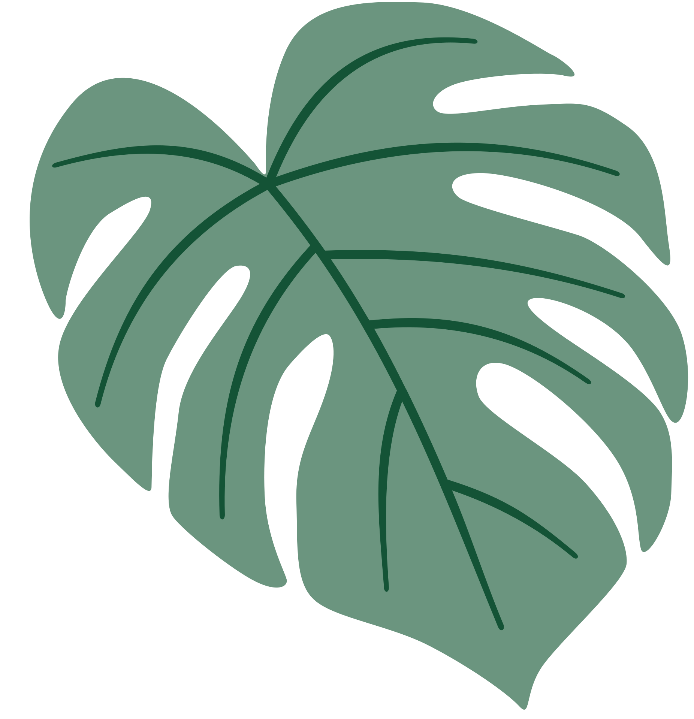 1. Quan sát
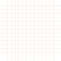 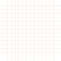 Trong tranh cổ động:
Hình ảnh: có tính tượng trưng cao, tạo ấn tượng mạnh cho người xem.
Màu sắc: thường là những gam màu tươi sáng, rực rỡ, thu hút sự chú ý của người xem.
Chữ: có nội dung thông tin ngắn gọn, dễ hiểu, dễ nhớ. Kiểu chữ đơn giản, dễ đọc.
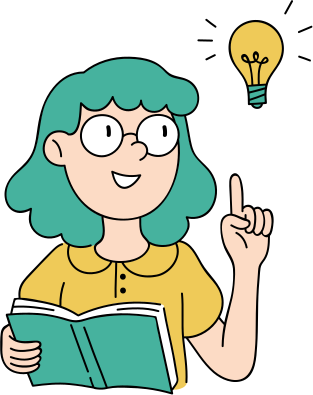 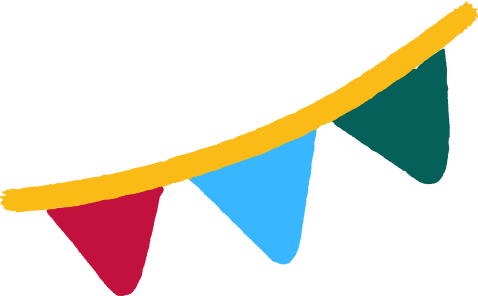 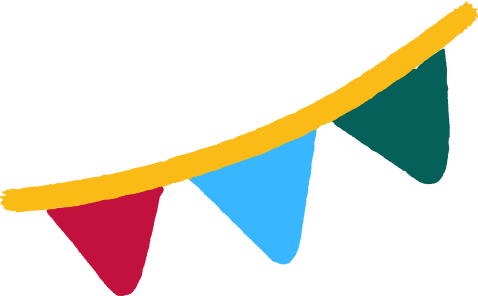 Một số bức tranh cổ động khác
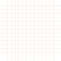 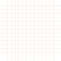 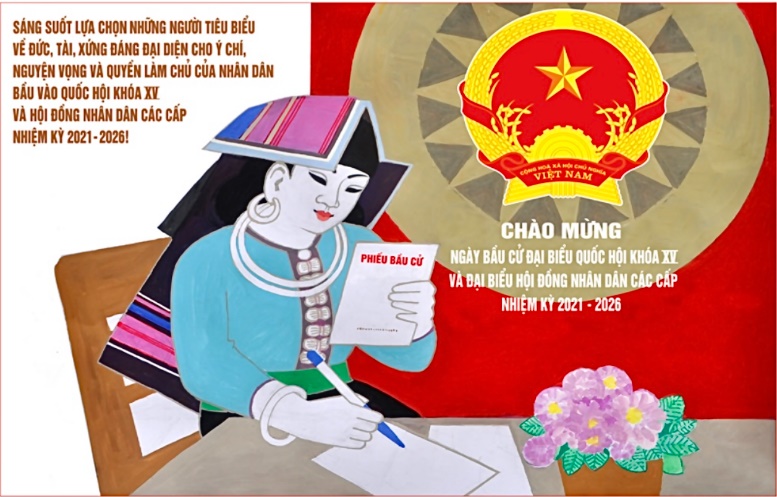 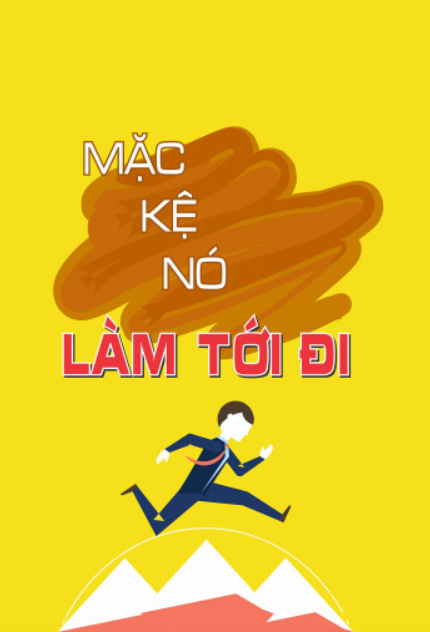 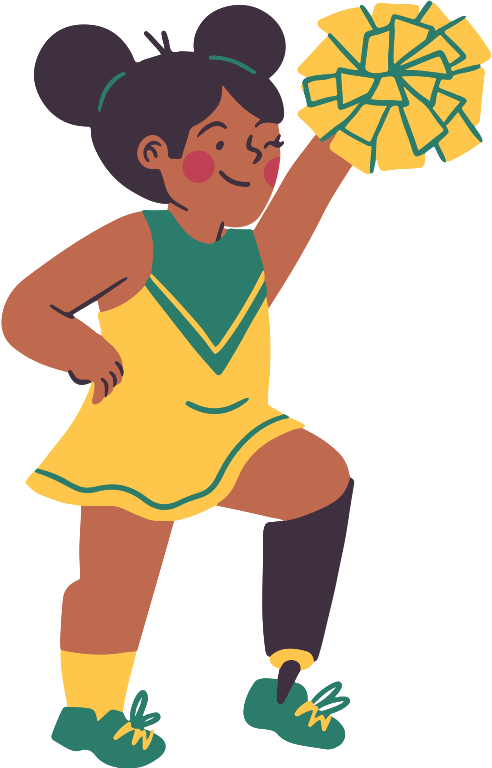 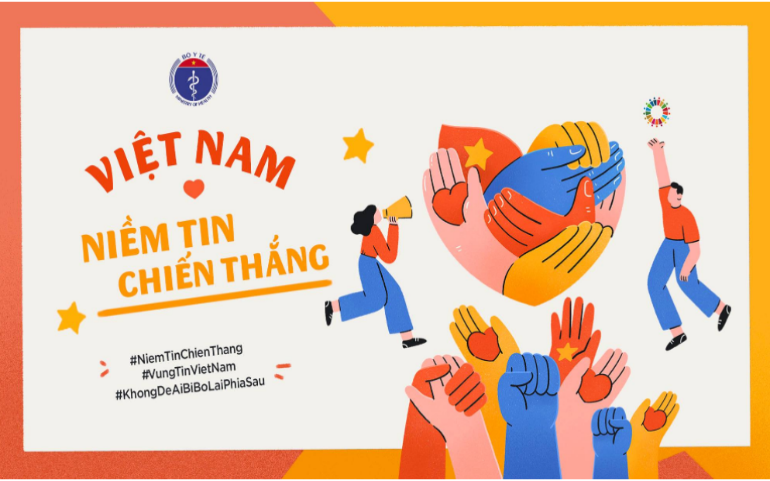 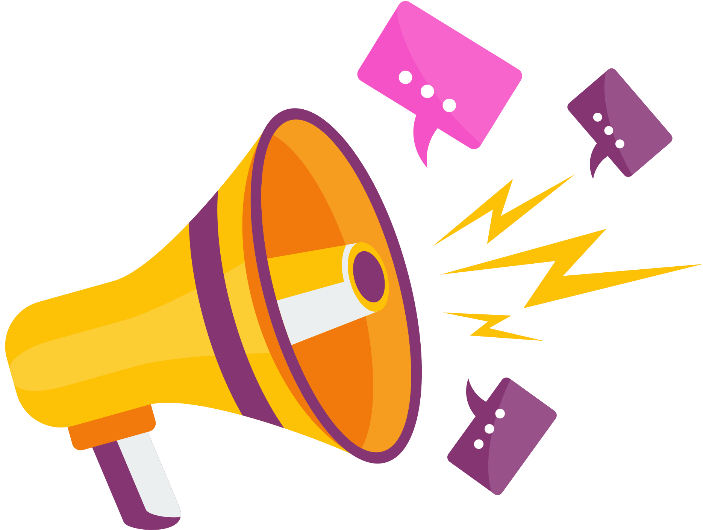 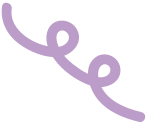 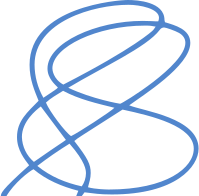 Nhận xét
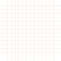 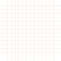 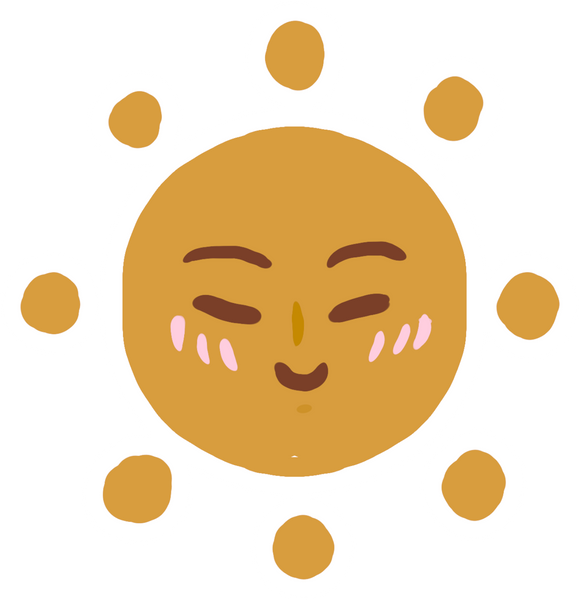 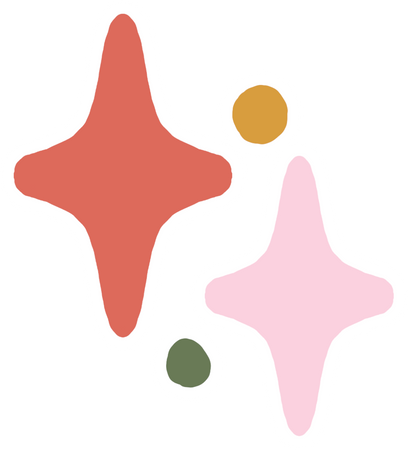 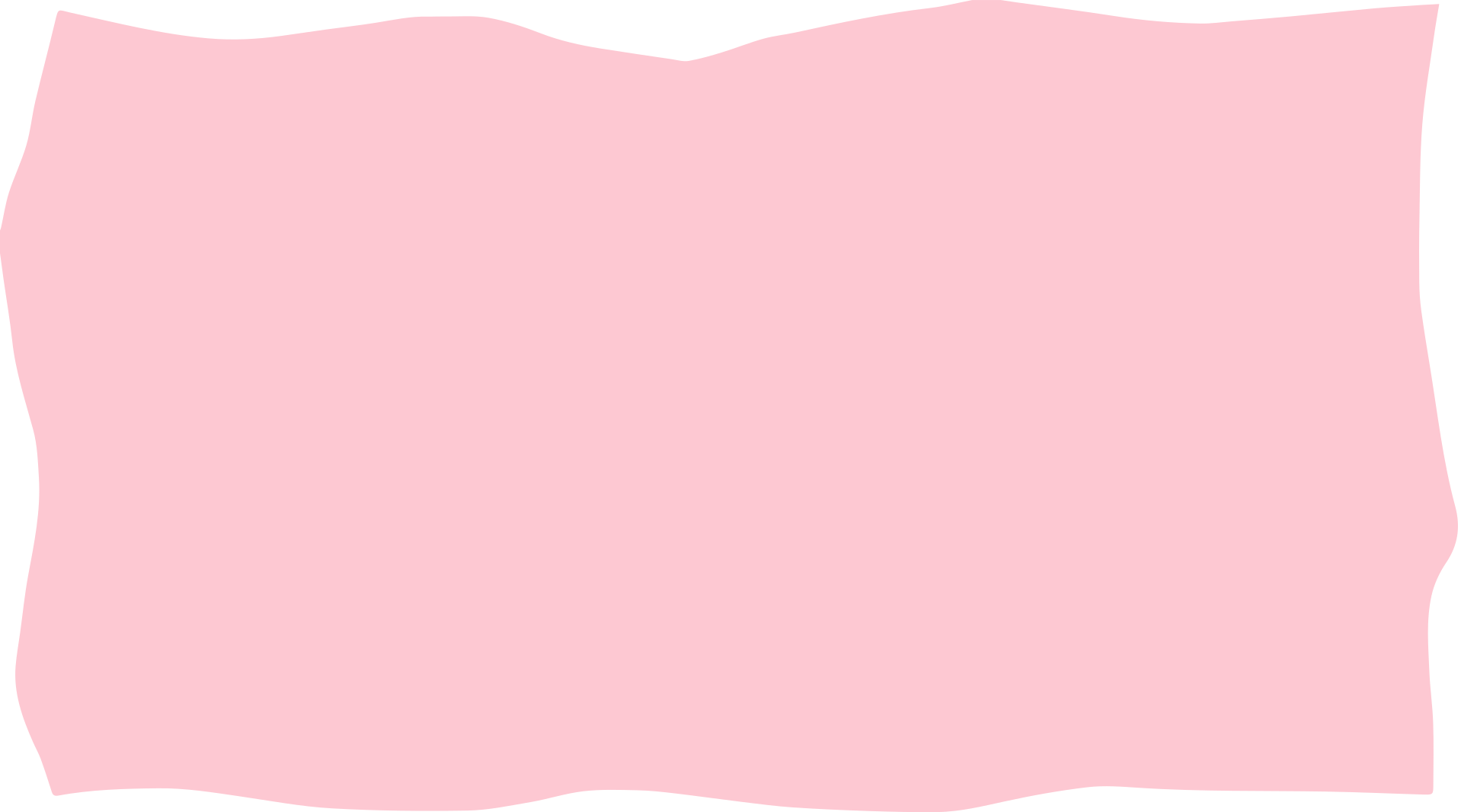 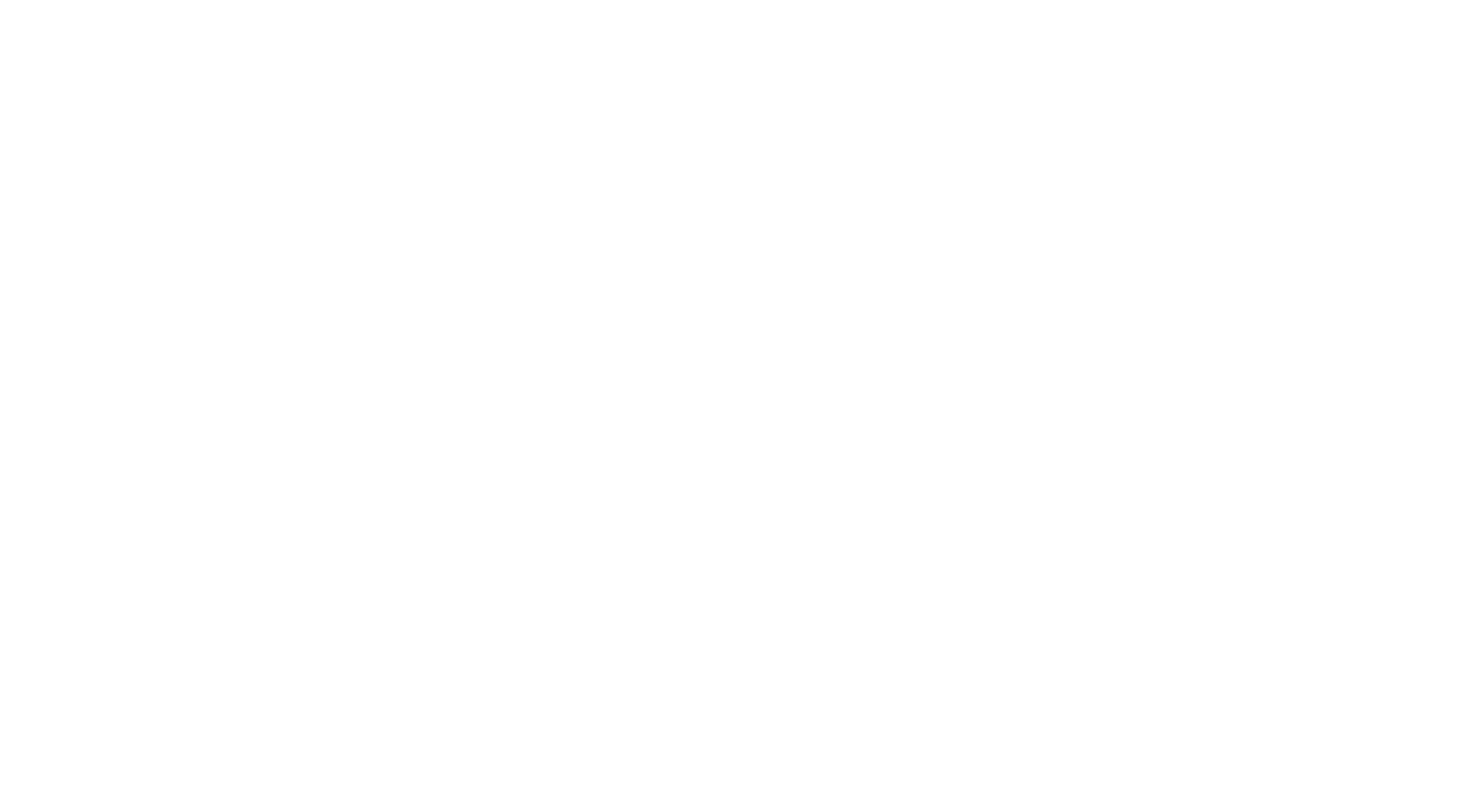 Nội dung, mục đích của tranh cổ động là tranh có tính tuyên truyền, sử dụng kết hợp hình ảnh và chữ với hình thức đơn giản, rõ ràng, có tính tượng cao.
Ngày nay, tranh cổ động có thể được kết hợp giữa ảnh chụp, hình vẽ và chữ.
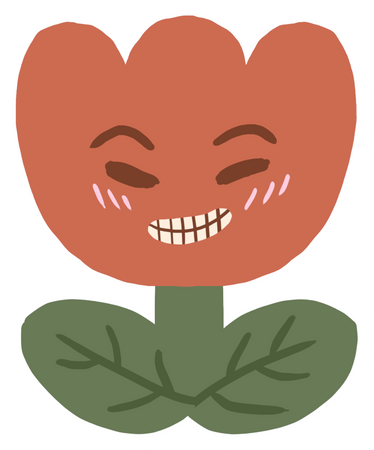 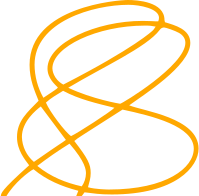 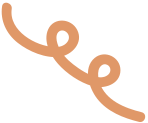 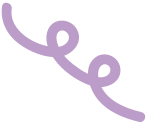 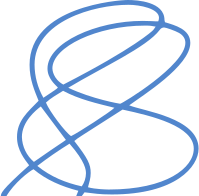 Nhận xét
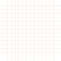 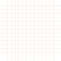 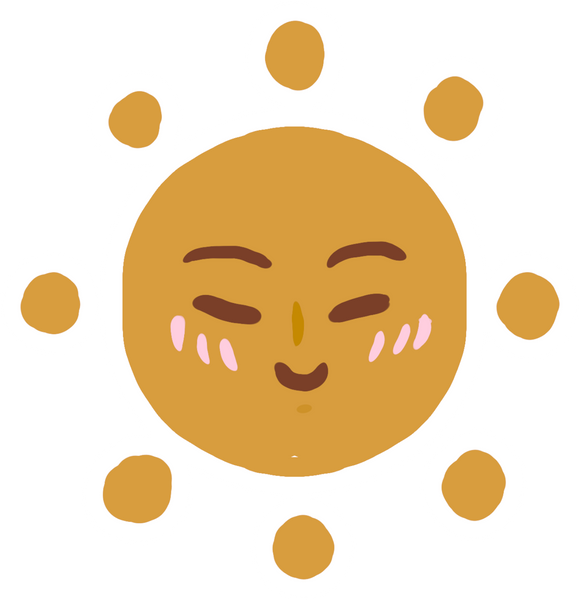 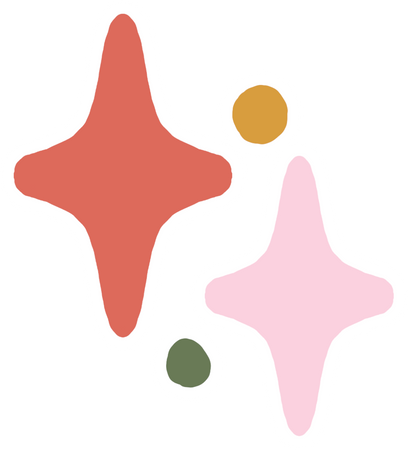 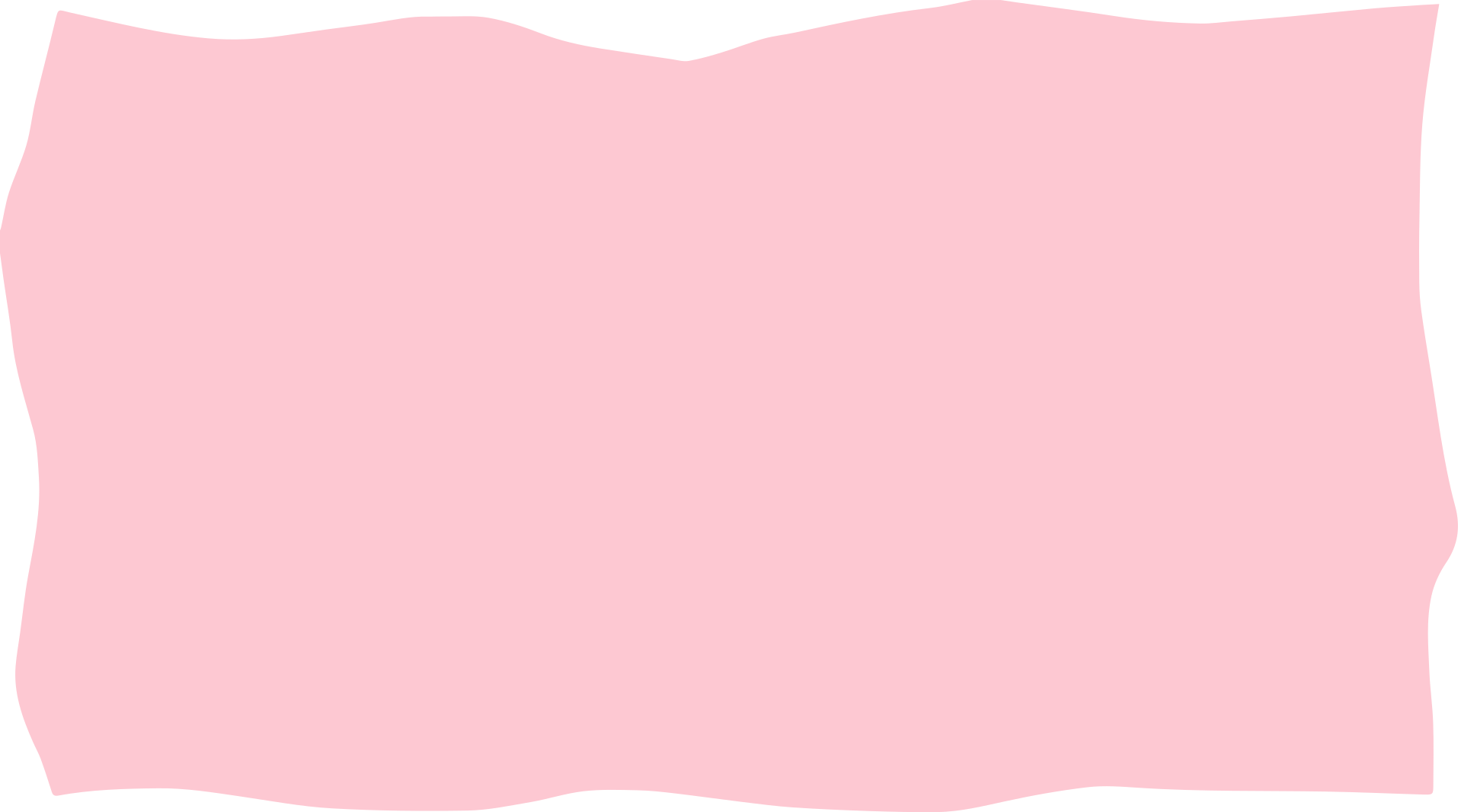 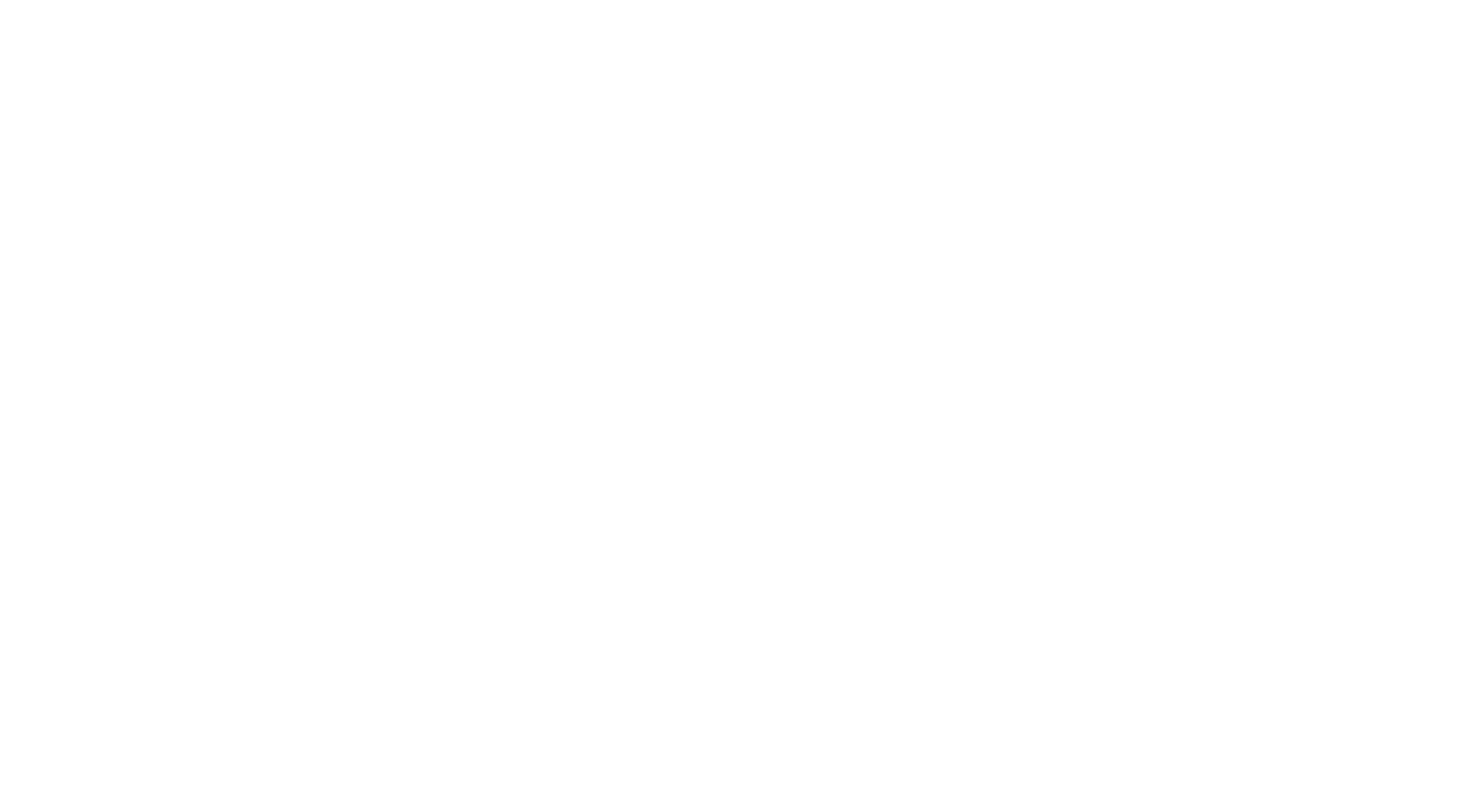 Những đặc điểm của tranh cổ động: 
Hình ảnh có tính trừu tượng cao, tạo ấn tượng mạnh cho người xem.
Nội dung thông tin ngắn gọn, dễ hiểu, dễ nhớ, kiểu chữ đơn giản.
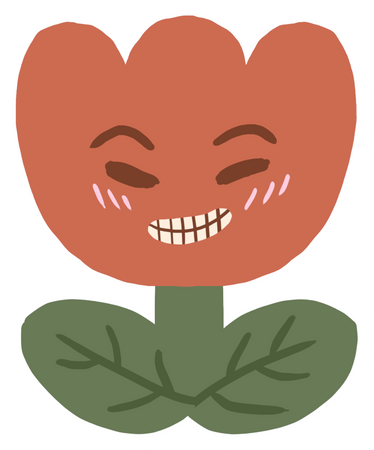 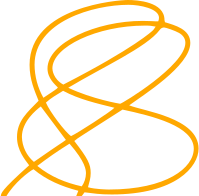 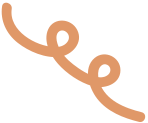 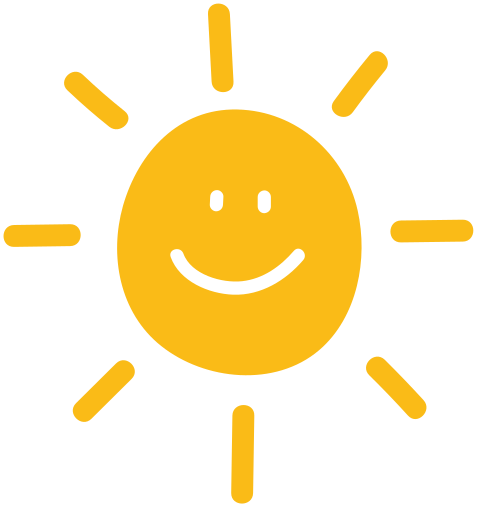 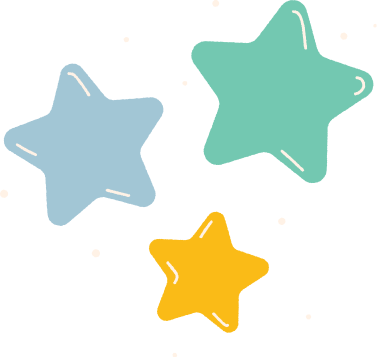 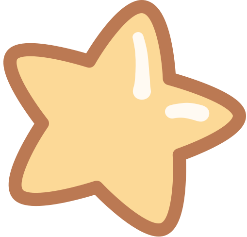 2. THỂ HIỆN
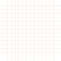 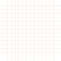 Quan sát hình và hãy nêu các bước vẽ tranh cổ động?
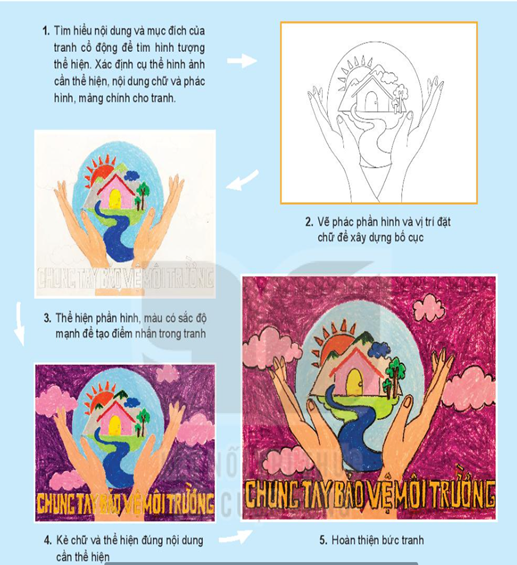 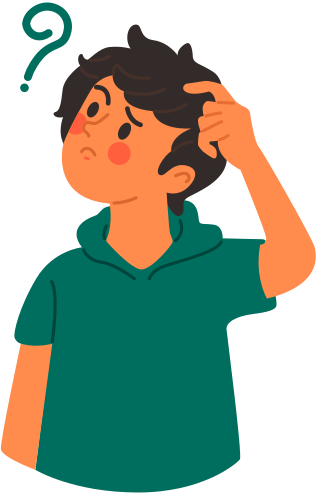 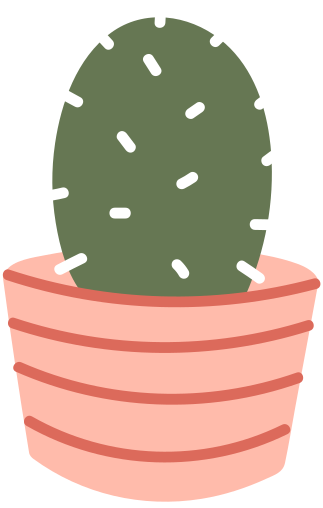 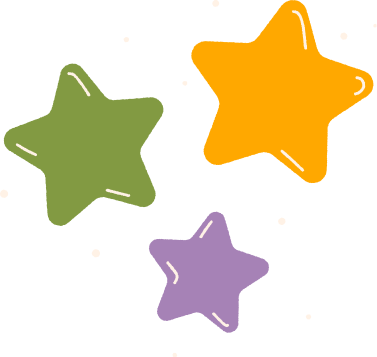 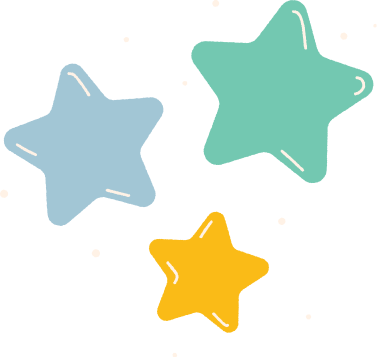 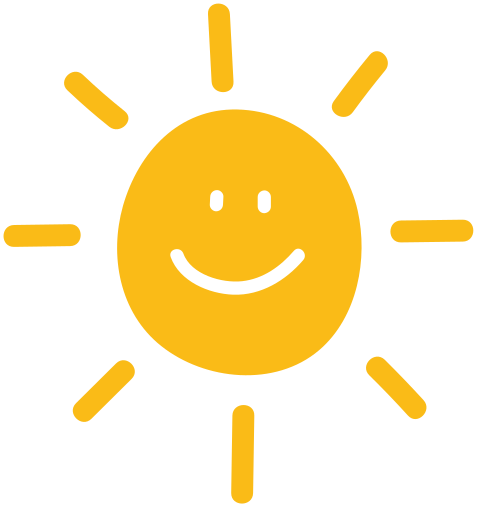 Tìm hiểu các bước vẽ tranh cổ động
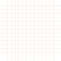 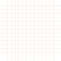 Tìm hiểu nội dung và mục đích của tranh cổ động để tìm hình tượng thể hiện. Xác định hình ảnh cần thể hiện, nội dung chữ và phác hình, mảng chính cho tranh.
B1
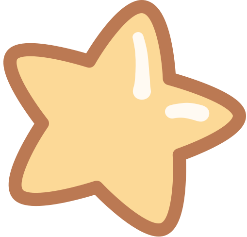 Vẽ phác phần hình và vị trí chữ để xây dựng bố cục.
B2
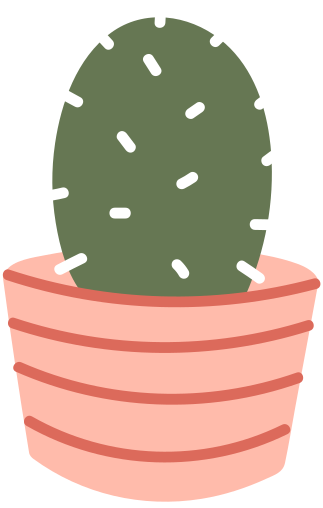 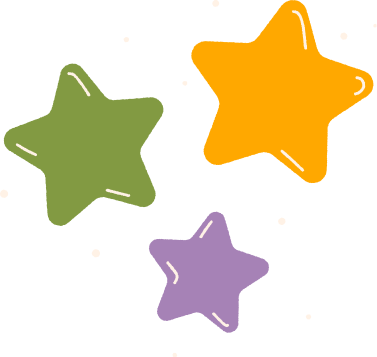 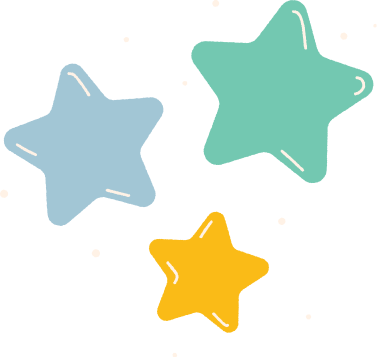 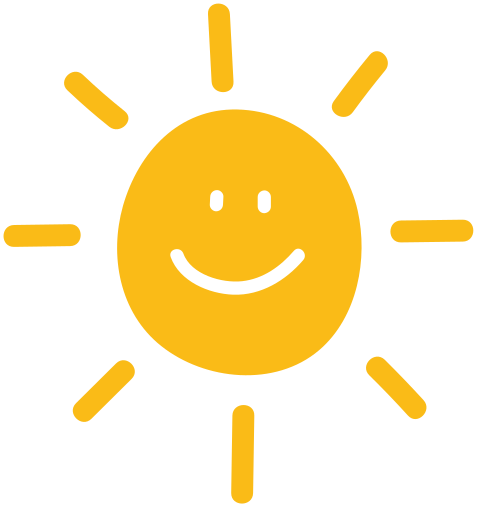 Tìm hiểu các bước vẽ tranh cổ động
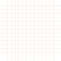 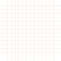 Thể hiện phần hình, màu có sắc độ mạnh để tạo điểm nhấn trong tranh.
B3
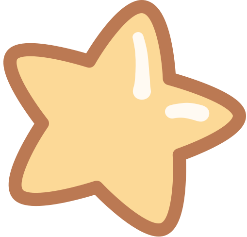 B4
Kẻ chữ, thể hiện đúng nội dung cần thể hiện.
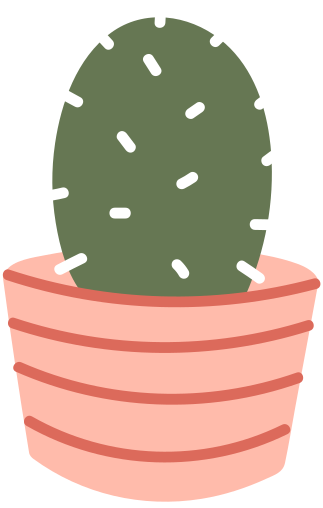 B5
Hoàn thiện bức tranh.
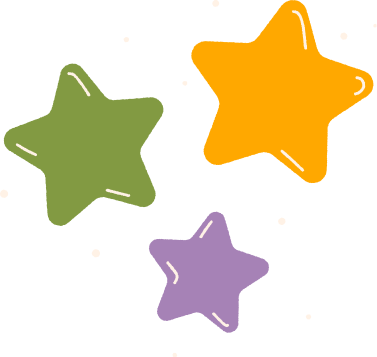 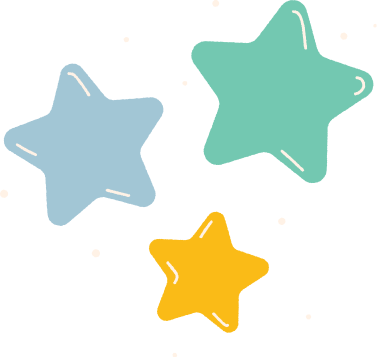 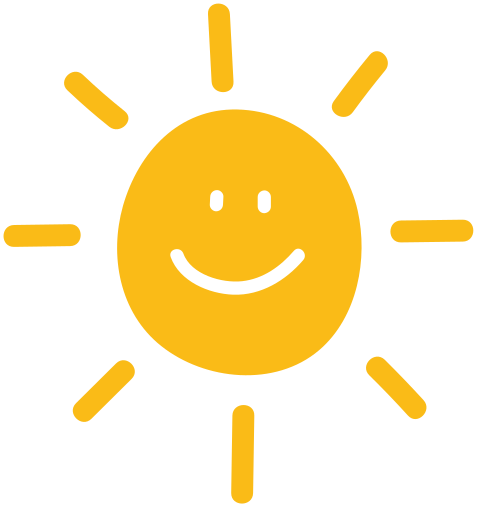 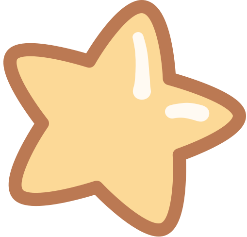 2. THỂ HIỆN
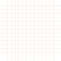 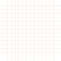 Vẽ tranh cổ động về bảo vệ tài nguyên môi trường
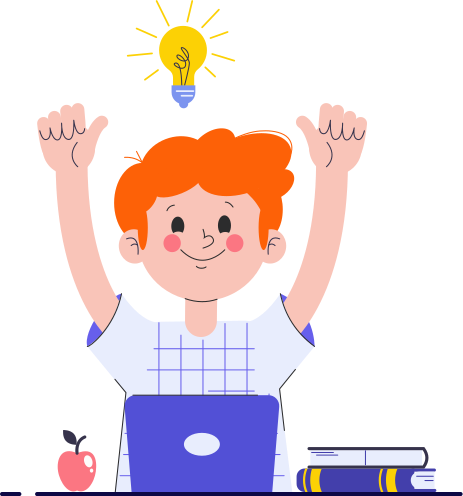 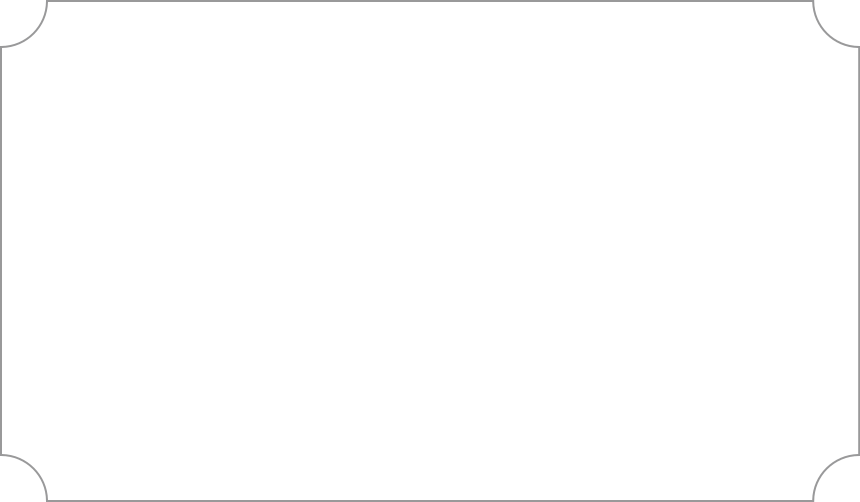 Về ý tưởng: 
Tranh cổ động sẽ thể hiện nội dung bảo vệ môi trường nào gắn với hình ảnh ngôi nhà (bảo vệ khỏi ô nhiễm khí thải, bảo vệ việc vứt rác không đúng nơi quy định,...).
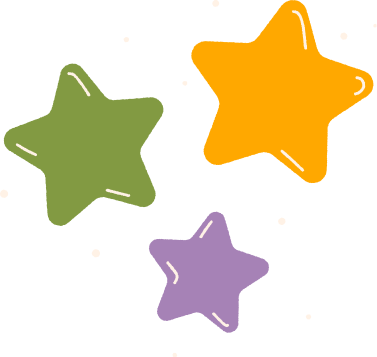 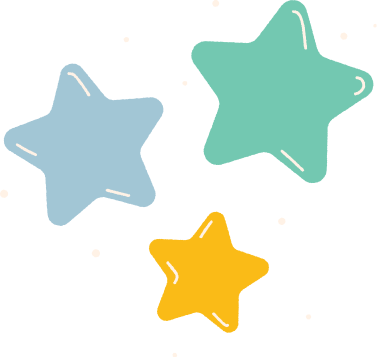 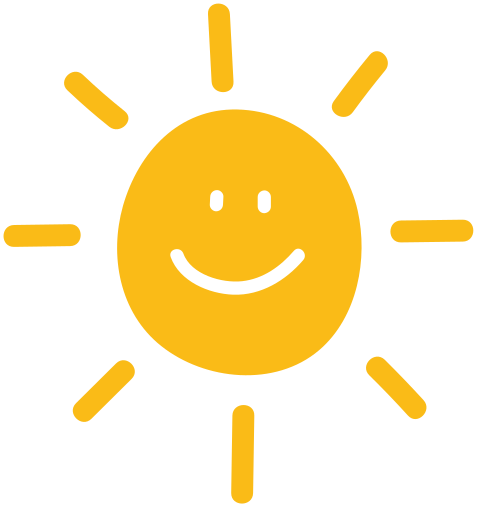 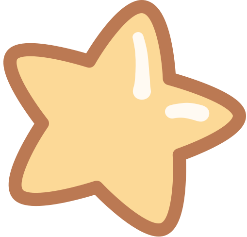 2. THỂ HIỆN
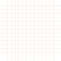 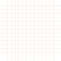 Vẽ tranh cổ động về bảo vệ tài nguyên môi trường
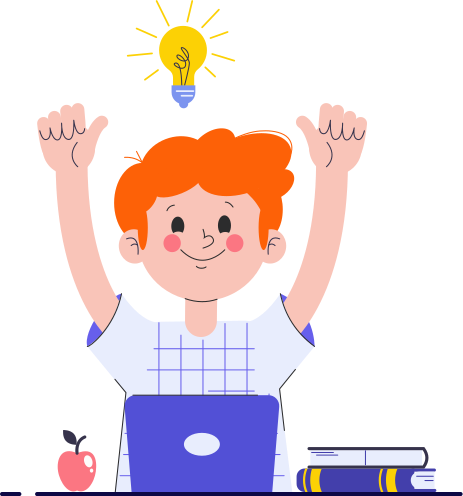 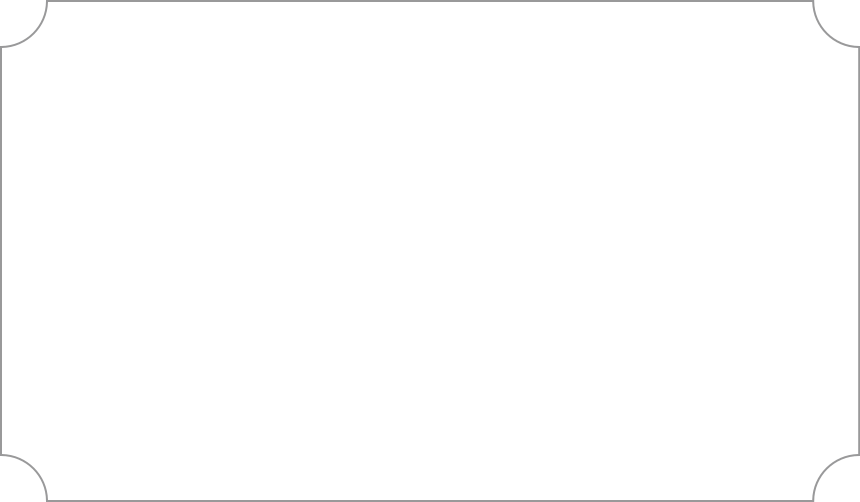 Cụ thể hóa ý tưởng: 
Ngôi nhà - đại diện cho nơi em ở sẽ có vị trí gì.
Ngôi nhà là trung tâm hay nền để thể hiện ý tưởng.
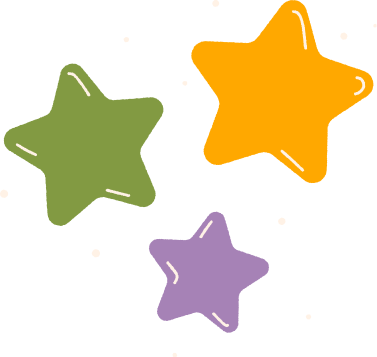 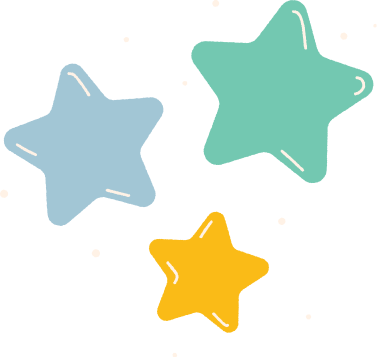 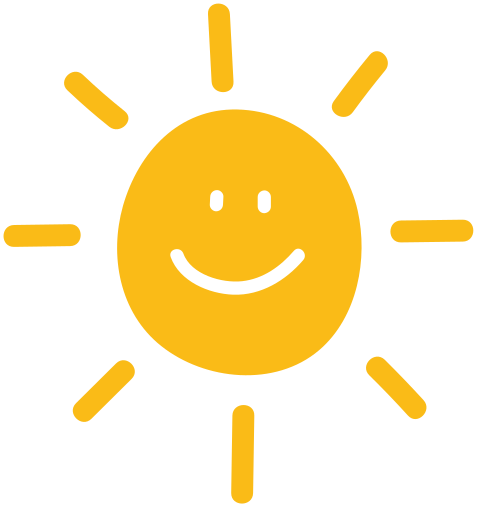 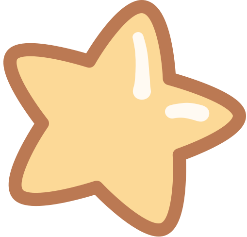 2. THỂ HIỆN
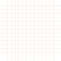 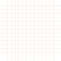 Vẽ tranh cổ động về bảo vệ tài nguyên môi trường
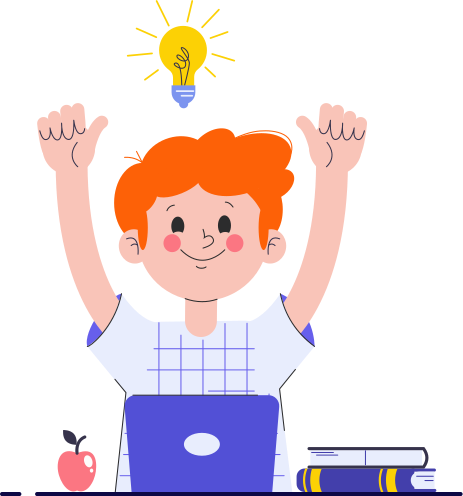 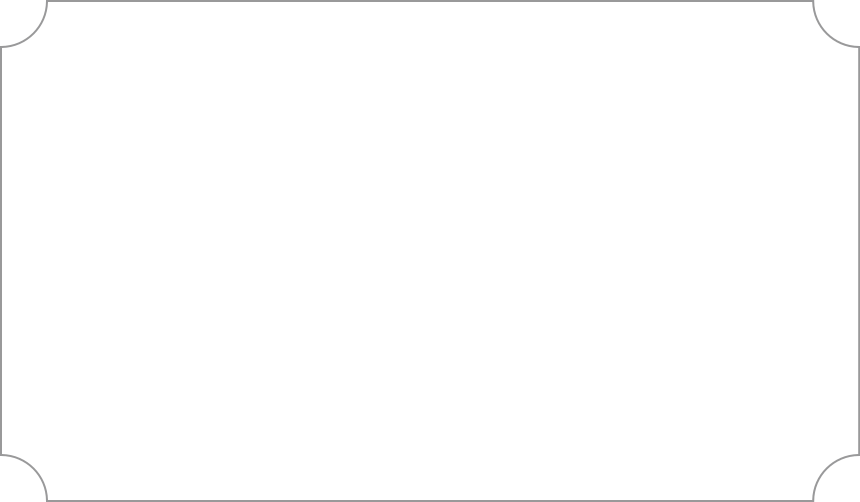 Về cách thể hiện: 
Vẽ phác thảo thể hiện ý tưởng, lựa chọn màu sắc phù hợp với nội dung và có ý nghĩa liên quan. 
Mối quan hệ giữa vị trí đặt chữ và hình ảnh thể hiện nội dung.
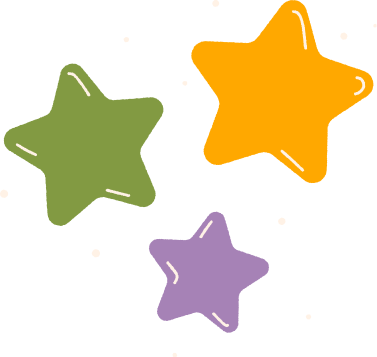 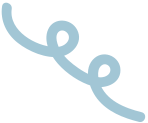 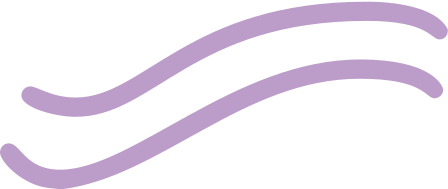 3. Thảo luận
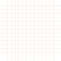 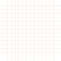 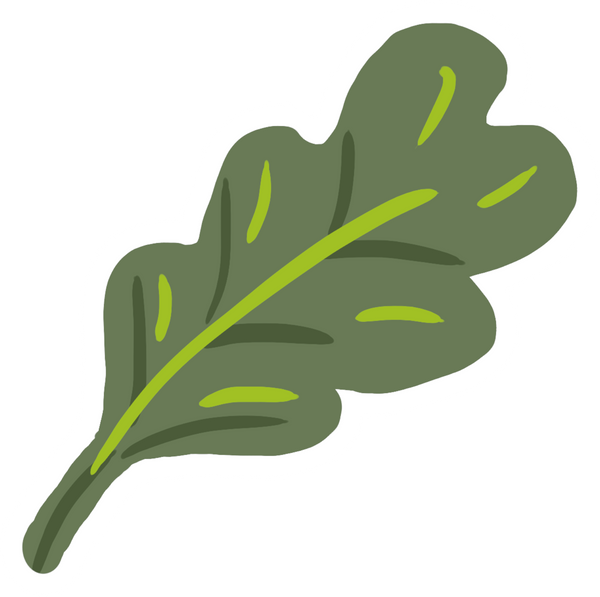 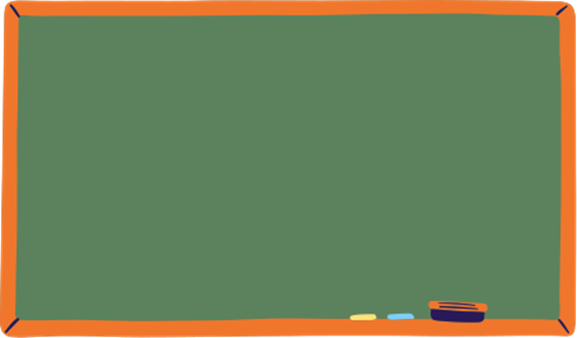 HOẠT ĐỘNG NHÓM
Các hình ảnh được thể hiện như thế nào trong tranh cổ động của bạn?
Sắp xếp hình, chữ trong tranh cổ động của bạn như thế nào? Đâu là hình ảnh chính?
Trao đổi về ý tưởng, cách thể hiện tranh cổ động tuyên truyền bảo vệ môi trường với thành viên trong nhóm.
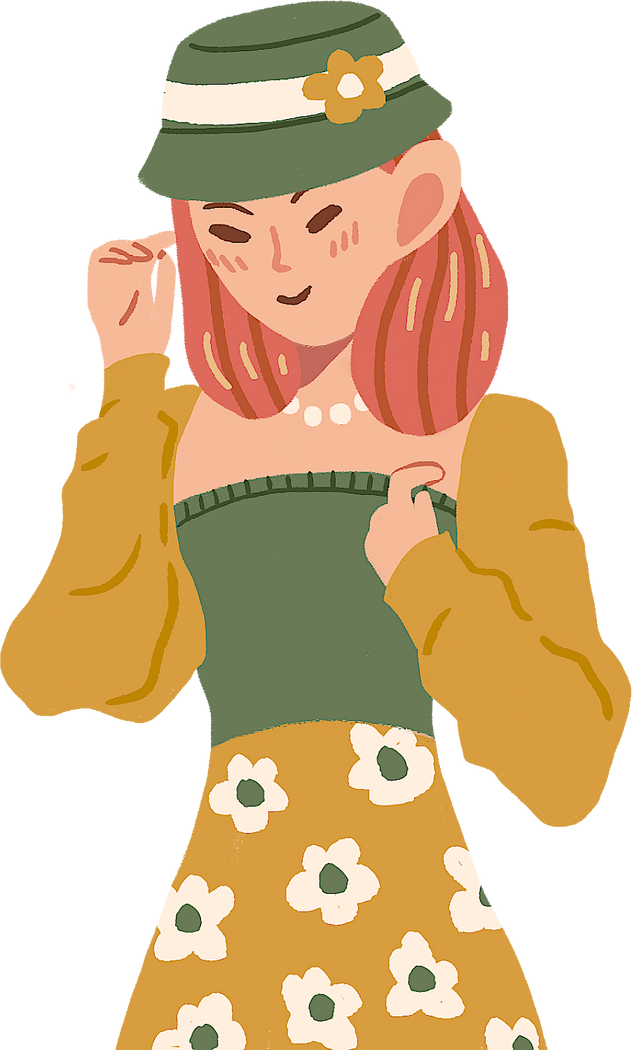 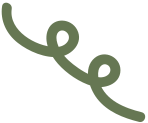 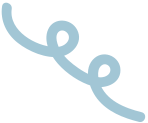 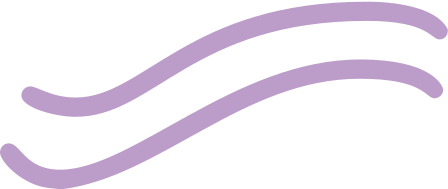 3. Thảo luận
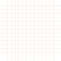 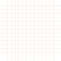 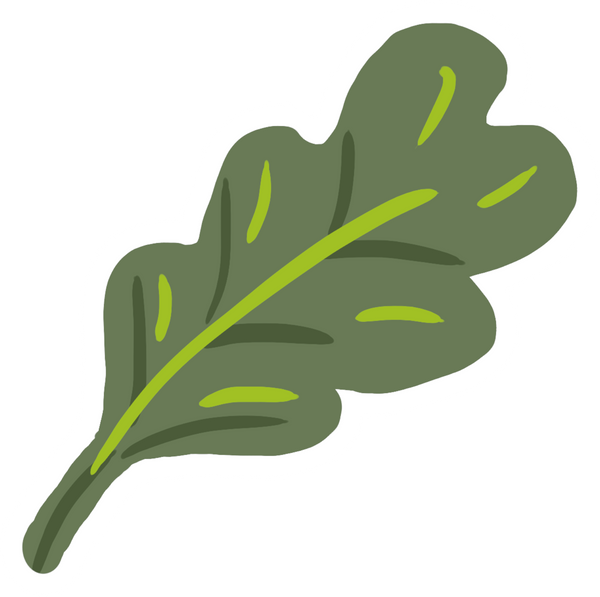 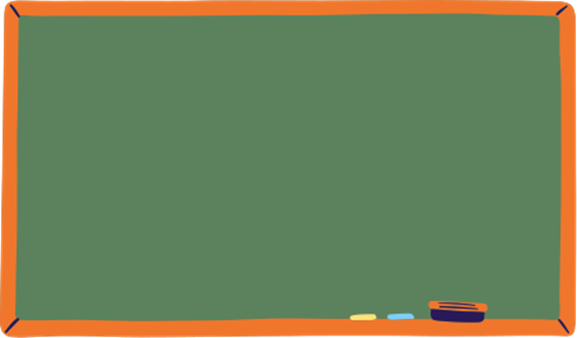 HOẠT ĐỘNG NHÓM
Tìm hiểu cách sắp xếp hình và chữ trong những tranh cổ động sau:
Hình ảnh trong tranh cổ động có tính tượng trưng như thế nào? 
Màu sắc trong tranh có điểm gì khác với hội họa?
Nội dung chữ trong tranh có ý nghĩa gì?
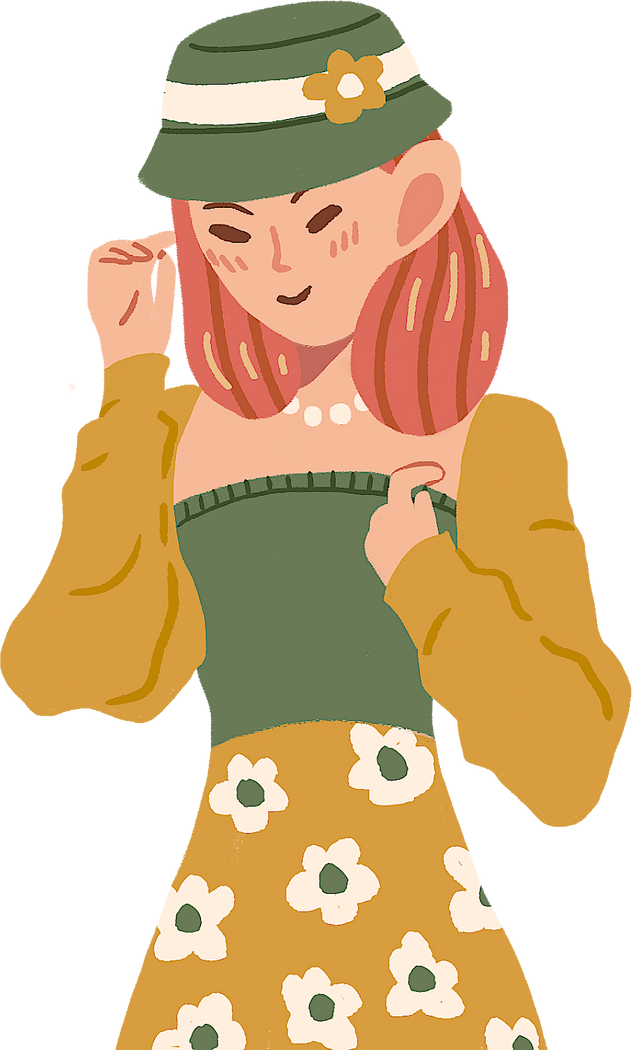 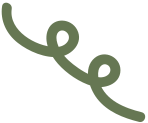 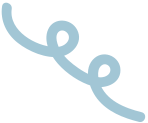 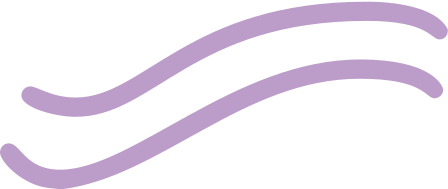 Một số sản phẩm mĩ thuật của học sinh
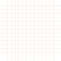 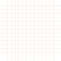 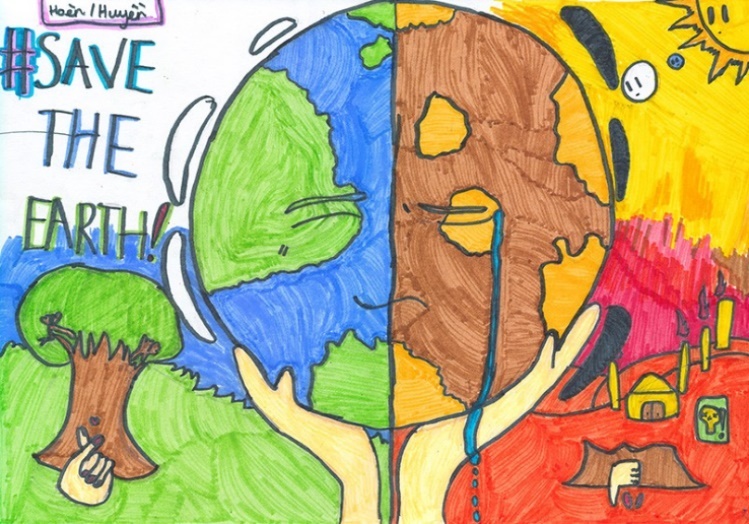 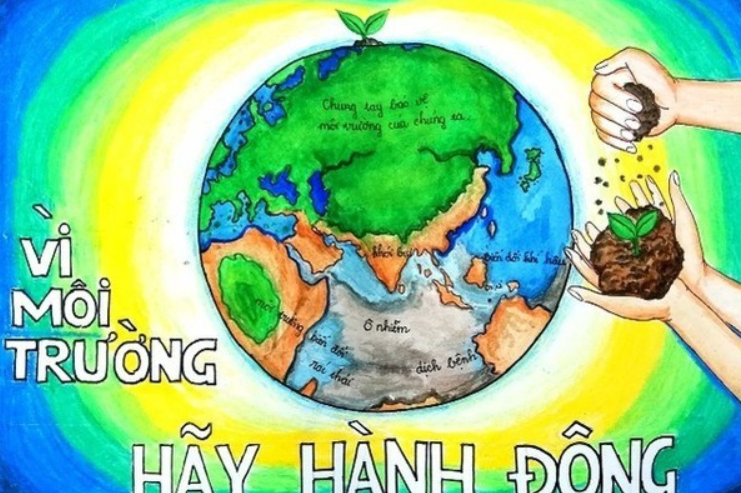 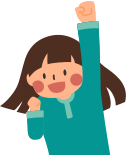 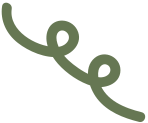 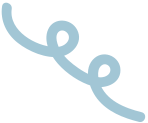 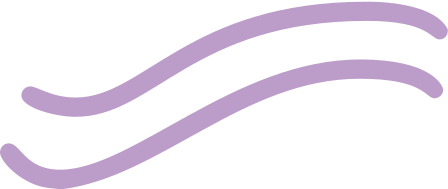 Một số sản phẩm mĩ thuật của học sinh
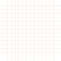 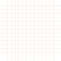 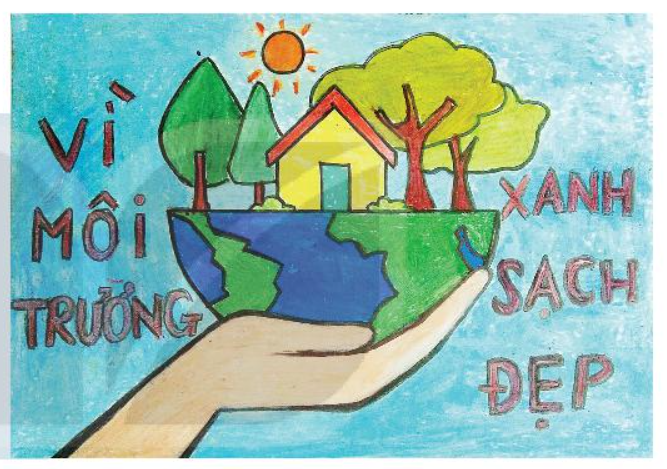 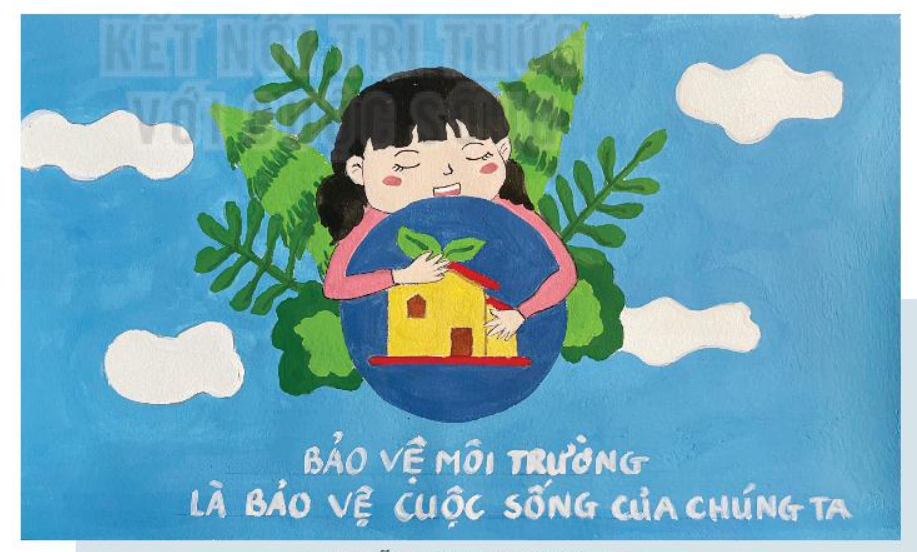 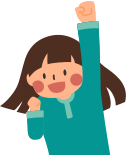 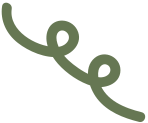 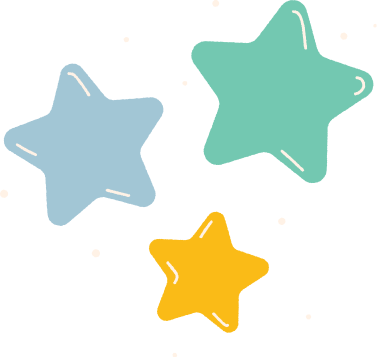 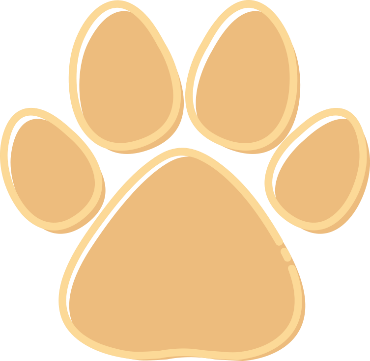 VẬN DỤNG
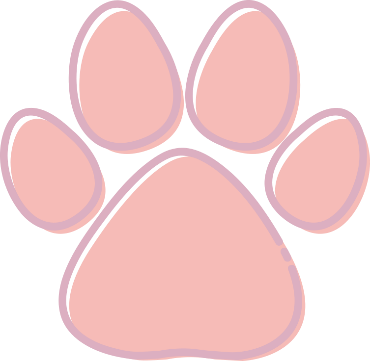 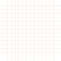 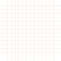 Cùng nhóm bạn vẽ tranh cổ động về đề tài tuyên truyền, bỏ rác đúng nơi quy định
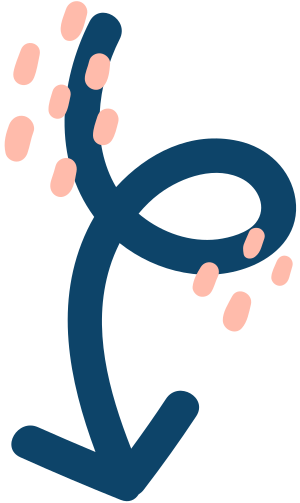 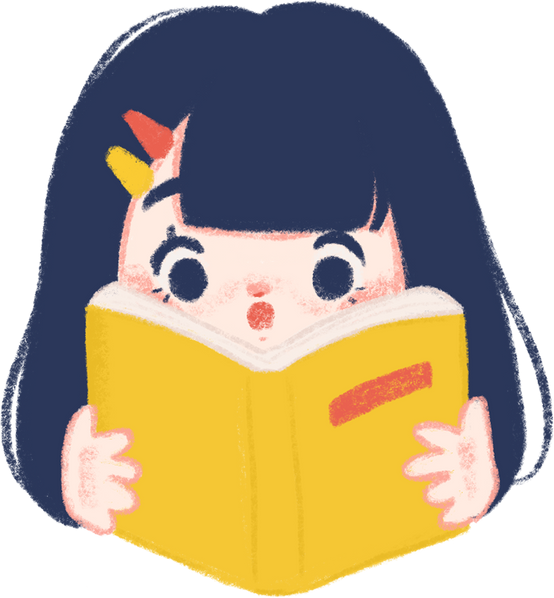 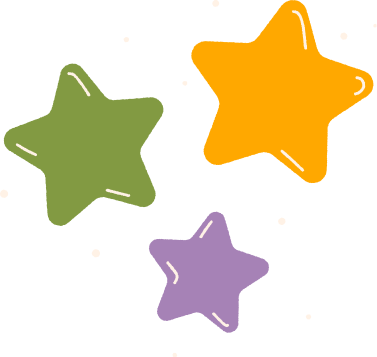 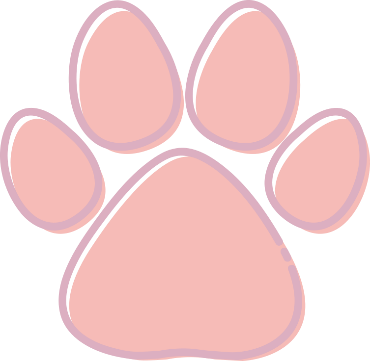 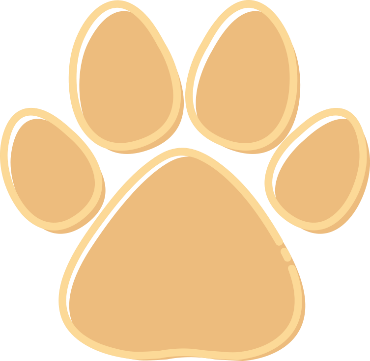 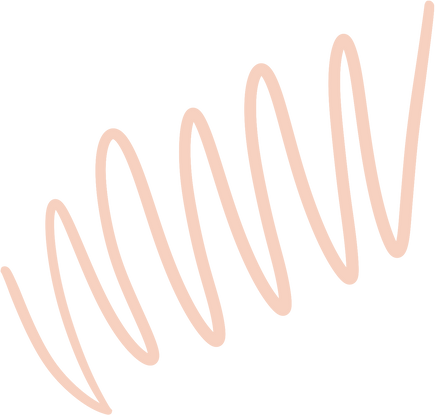 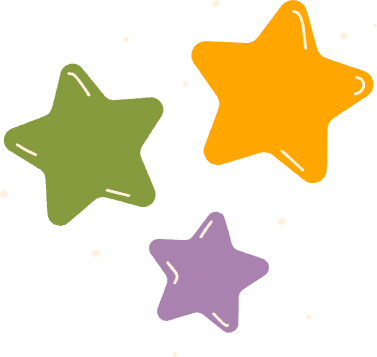 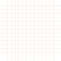 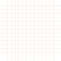 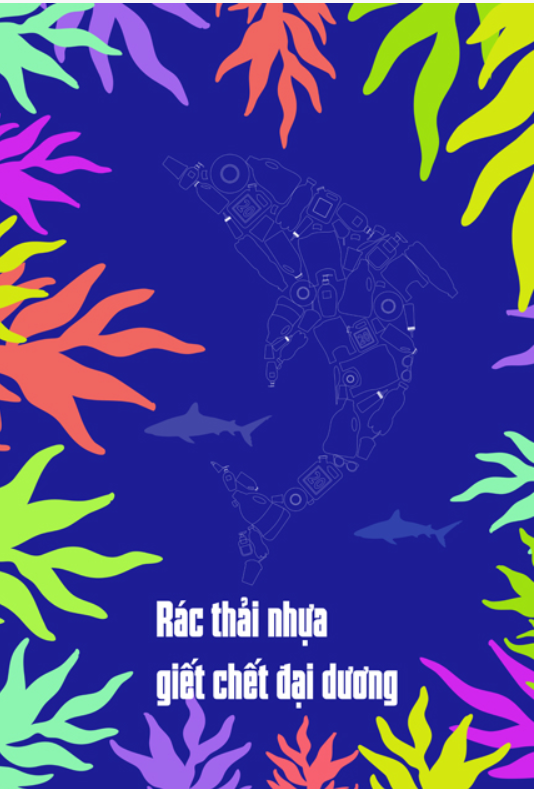 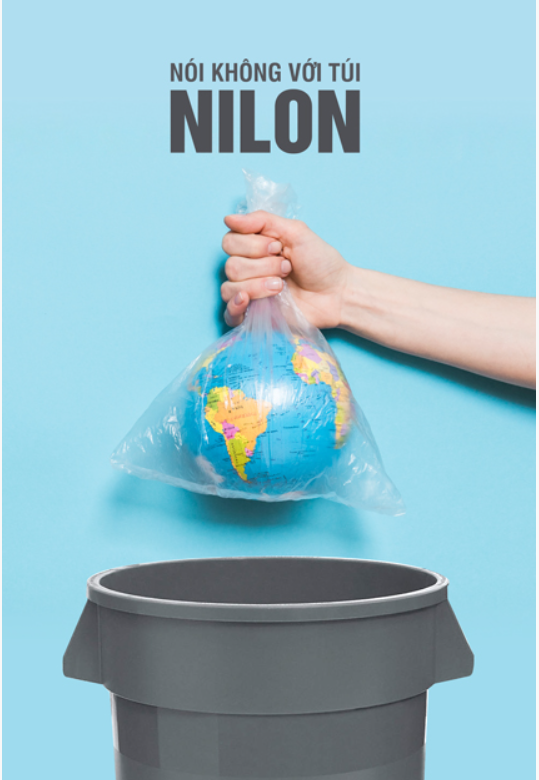 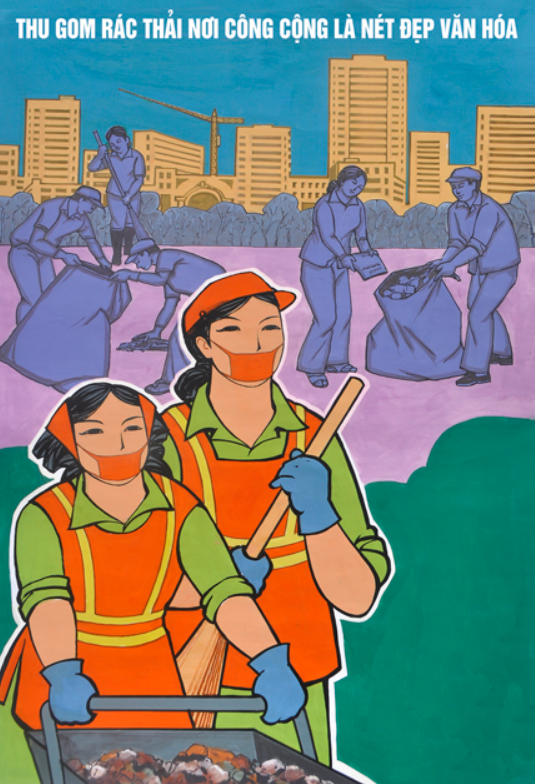 Một số SPMT tranh cổ động về đề tài tuyên truyền, bỏ rác đúng nơi quy định
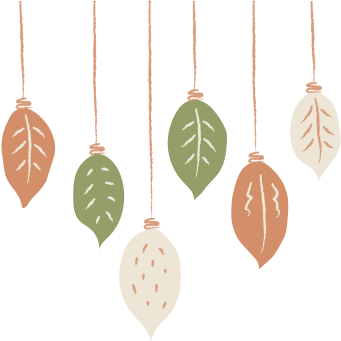 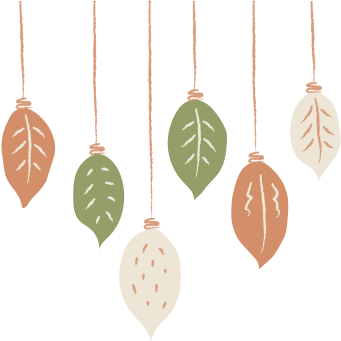 HƯỚNG DẪN VỀ NHÀ
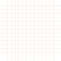 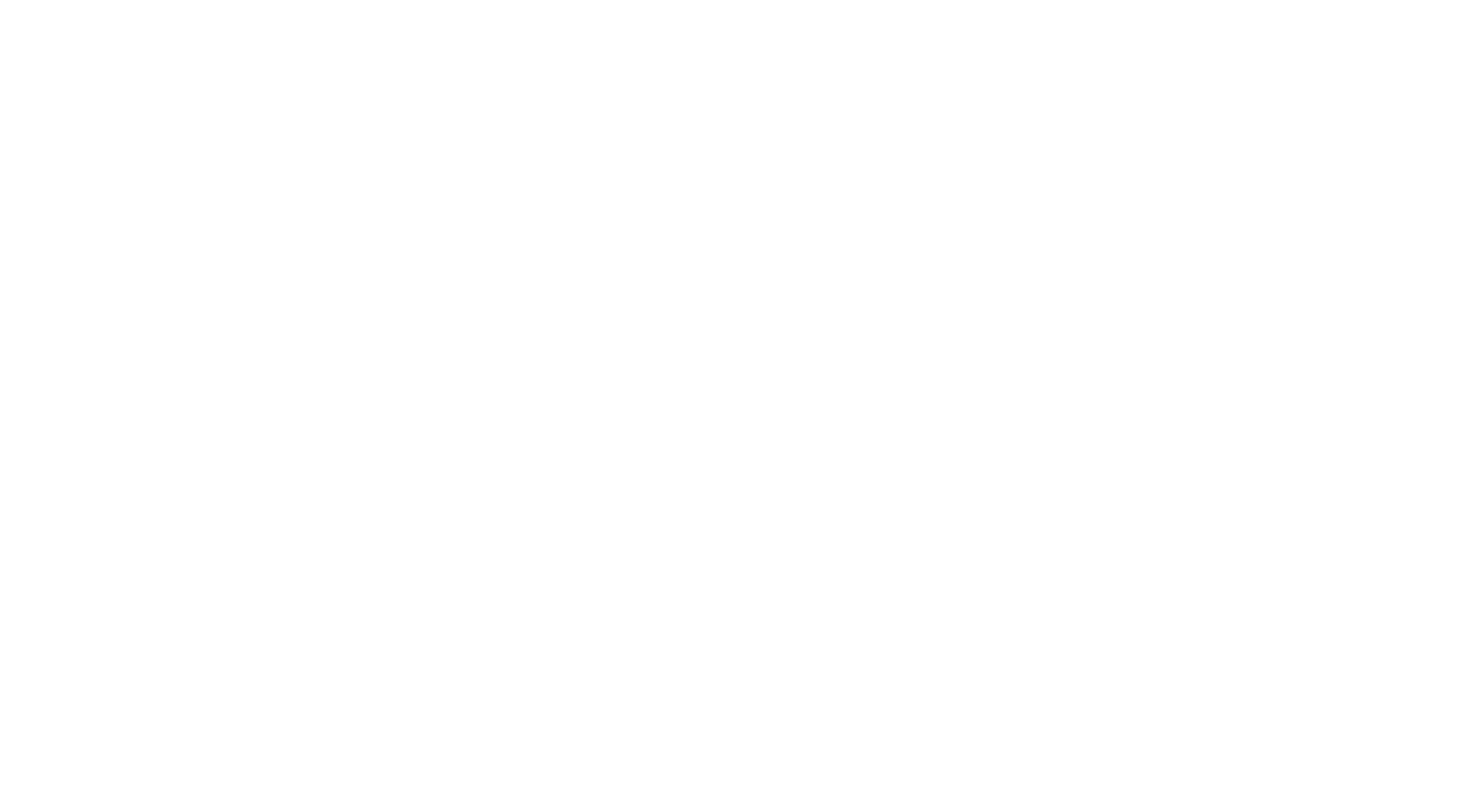 Ôn lại kiến thức đã học.
Hoàn thành các bài tập của Bài 12, Sách bài tập Mĩ thuật 7.
Đọc và tìm hiểu trước Bài 13 – Đề tài gia đình trong sáng tạo mĩ thuật.
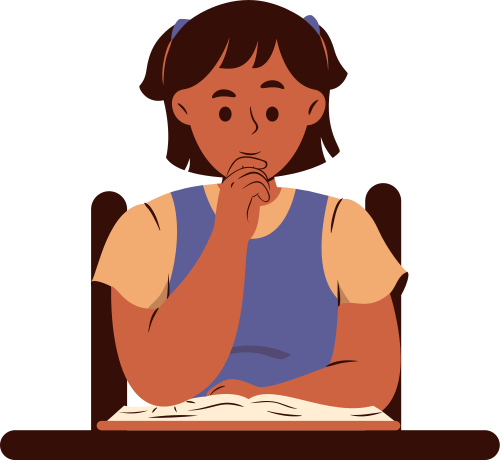 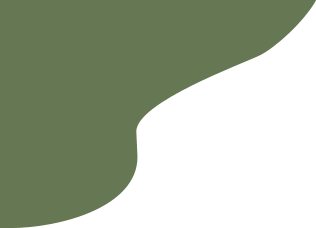 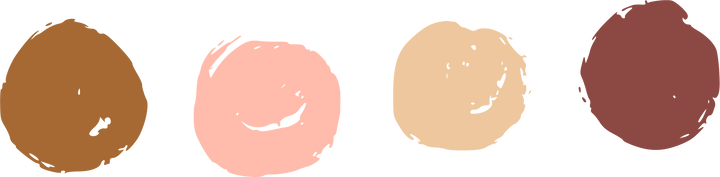 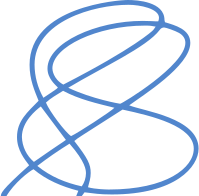 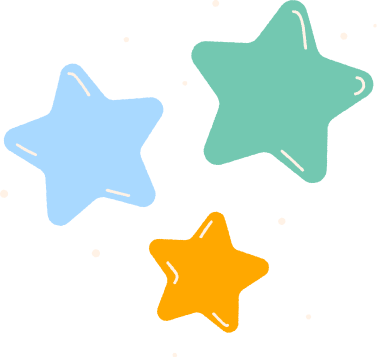 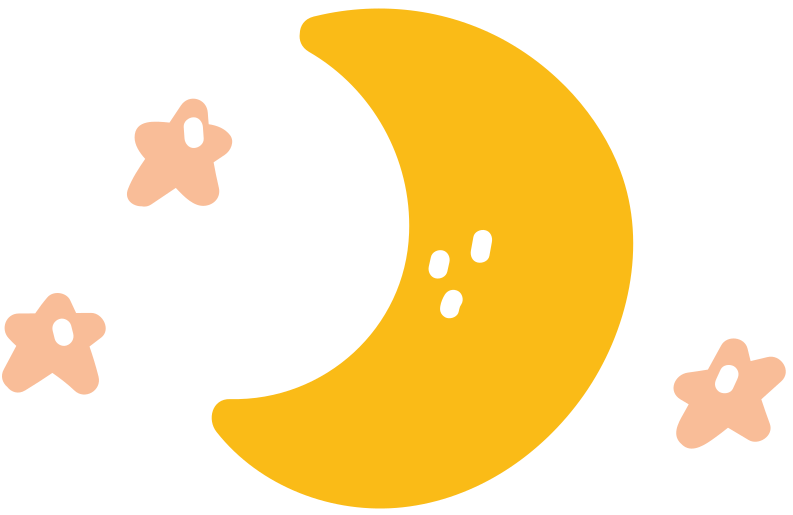 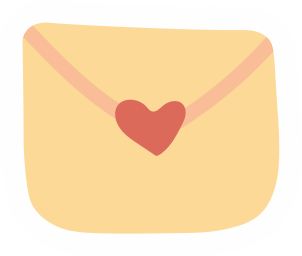 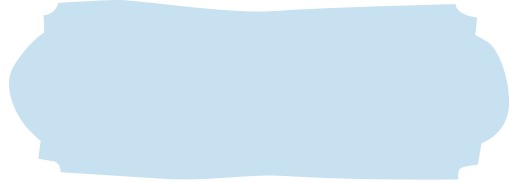 CẢM ƠN CÁC EM ĐÃ CHÚ Ý LẮNG NGHE BÀI GIẢNG
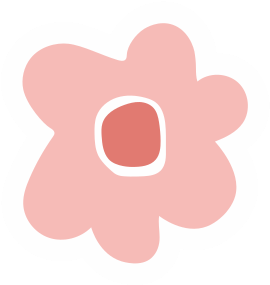 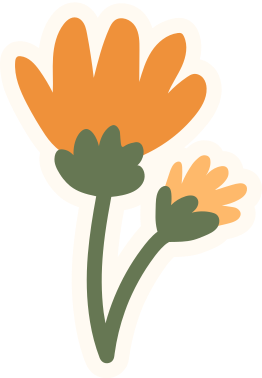 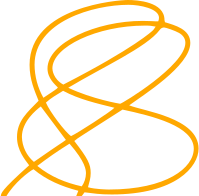